Spray G Modeling
ECN 3.0
April 5th, 2014
Modeling Outline
Case description
Modeling approaches
CFD Measurement definitions
Modeling results
Liquid and vapor penetration
Spray visualization
Mixture fraction and drop size (SMD) profiles
Summary
Spray G Nominal Baseline Data/Conditions
Rate of Injection
Modeling Approaches
Mesh Details
CFD Penetration Measurement Details
Liquid Penetration
0.1 % Liquid volume fraction threshold
Vapor Penetration
0.1 % Mixture fraction threshold
Measured along injector axis
Zero point at injector tip
Penetration
Length
Side View
Mixture Fraction and SMD Profile Locations
Spray Axis
Along centerline of a spray jet
Injector Axis
Along the injector axis
Radial
Radially through spray jet center point in a plane 15 mm downstream
Transverse
Perpendicular to radial profile through spray jet center point in a plane 15 mm downstream
Dual-plume
On a line connecting the center points of two neighboring spray jets in a plane 15 mm downstream
Profile Location – Spray Axis
Along the centerline of an individual spray jet
Distanced measure along the spray axis
Zero at injection location, positive towards spray tip
Profile Line
Profile Line
Top View
Side View
Profile Location – Injector Axis
Along the injector axis
Distance measure along the injector axis
Zero at nozzle tip, positive towards leading edge
Profile Line
Top View
Side View
Cross-section Plane
Plane normal to injector axis
Located 15 mm downstream of injector tip measured along injector axis
15 mm
Side View
Top View
Radial Cross-section
Along a radial line through the spray axis center point
Zero at injector axis, positive outward
15 mm
Radial Line
Side View
Top View
Transverse Cross-section
Across the spray perpendicular to the radial line
Zero at spray center point
Experiments put this at 10 mm radial distance
Positive direction clockwise as viewed from injector
15 mm
Spray Plume Center
10 mm
Transverse Line
Side View
Top View
Dual-plume Cross-section
Taken along a line connecting the center-points of two neighboring spray plumes
Zero at center of counter-clockwise-most (as viewed from injector) plume
Positive towards second plume (clockwise as viewed from injector)
15 mm
Dual-plume Line
Side View
Top View
Image View Orientations
Camera/Viewing Position
Position 1 (Widest Spray)
Position 2 (Narrowest Spray)
Spray Penetration
Liquid Penetration
Vapor Penetration
Spray Penetration (Initial Transient)
Liquid Penetration
Vapor Penetration
Liquid Images – View 1
0.3 ms ASOI
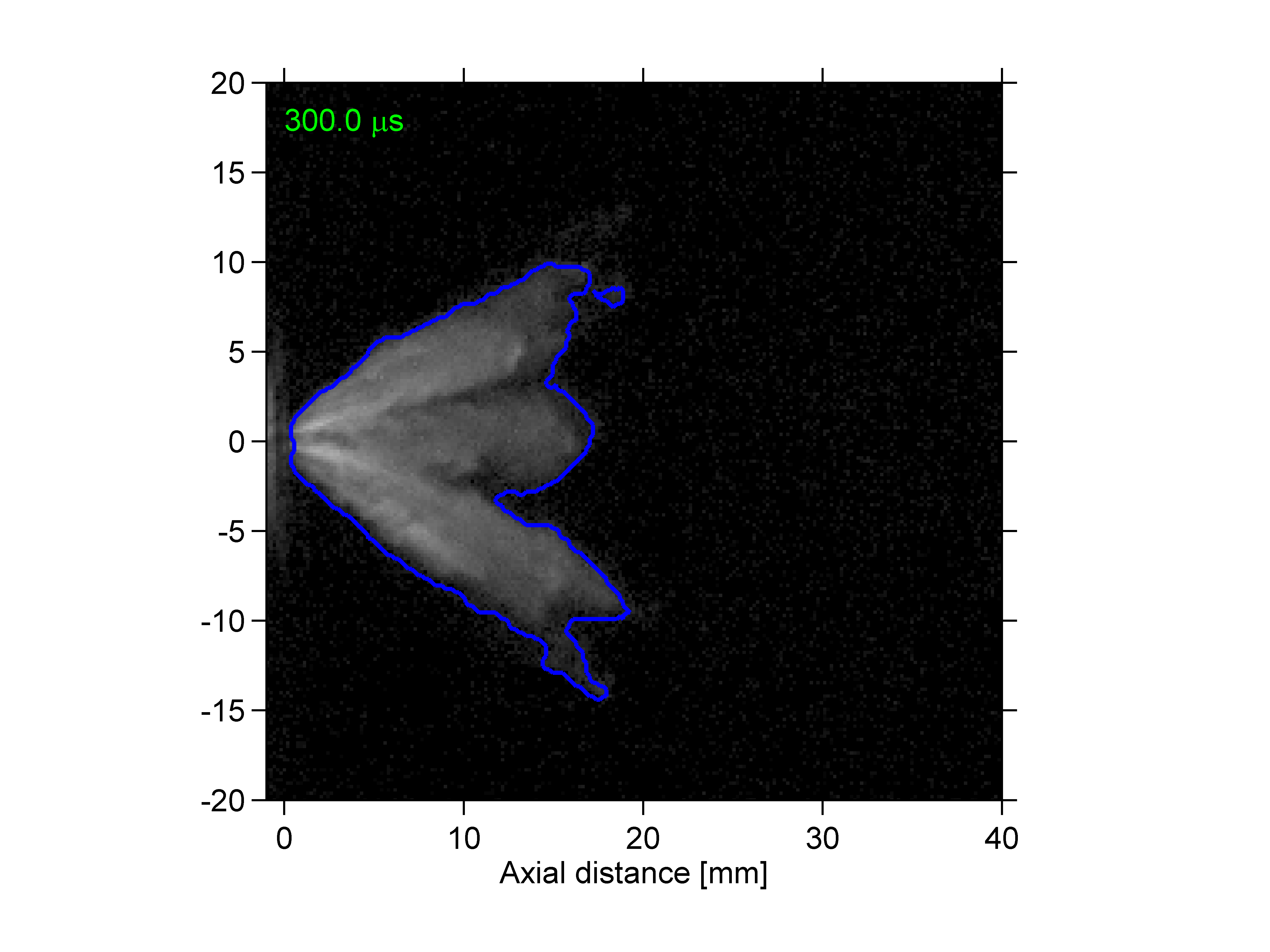 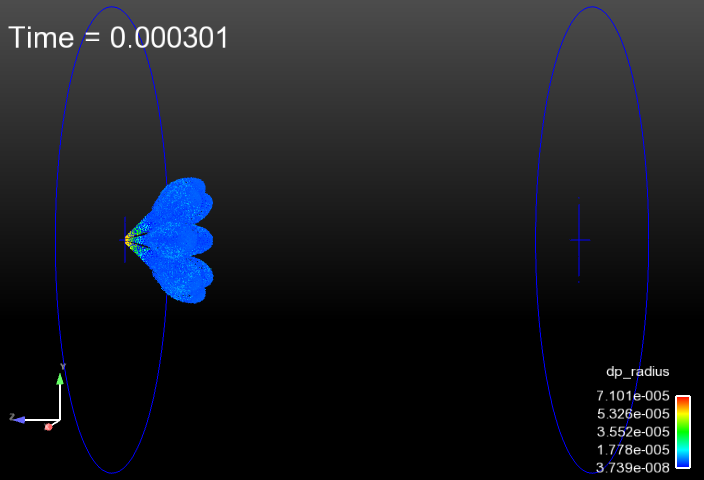 Experiment
ANL
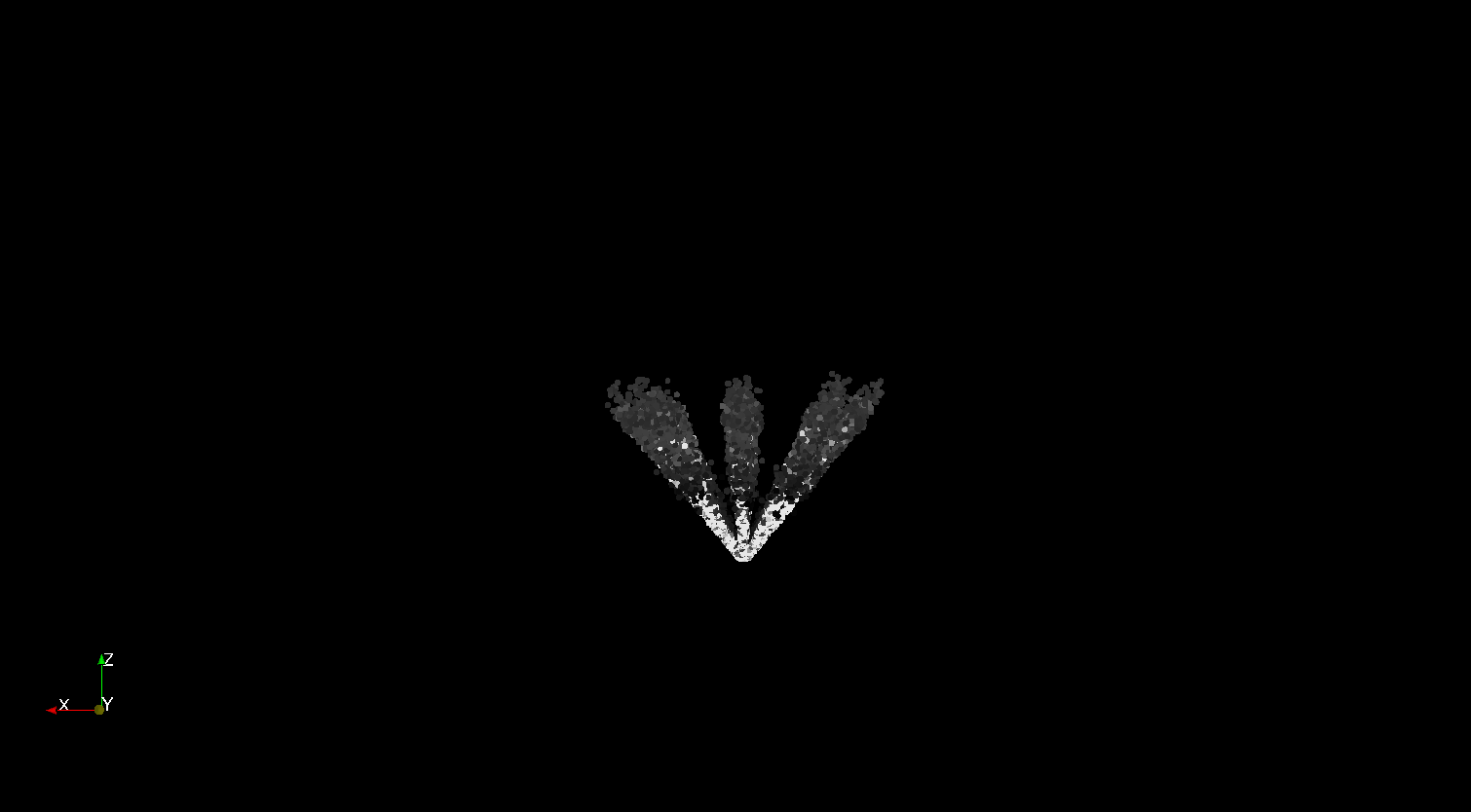 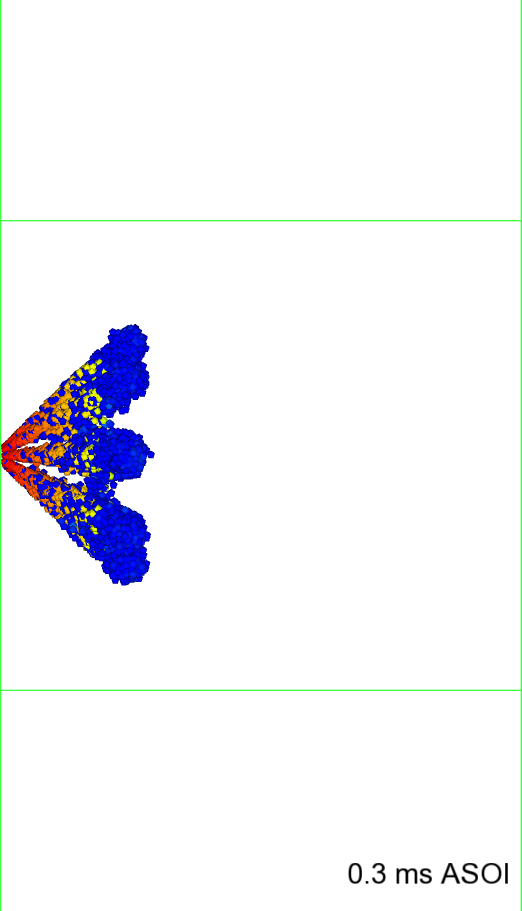 UW
Polimi
Liquid Images – View 1
0.5 ms ASOI
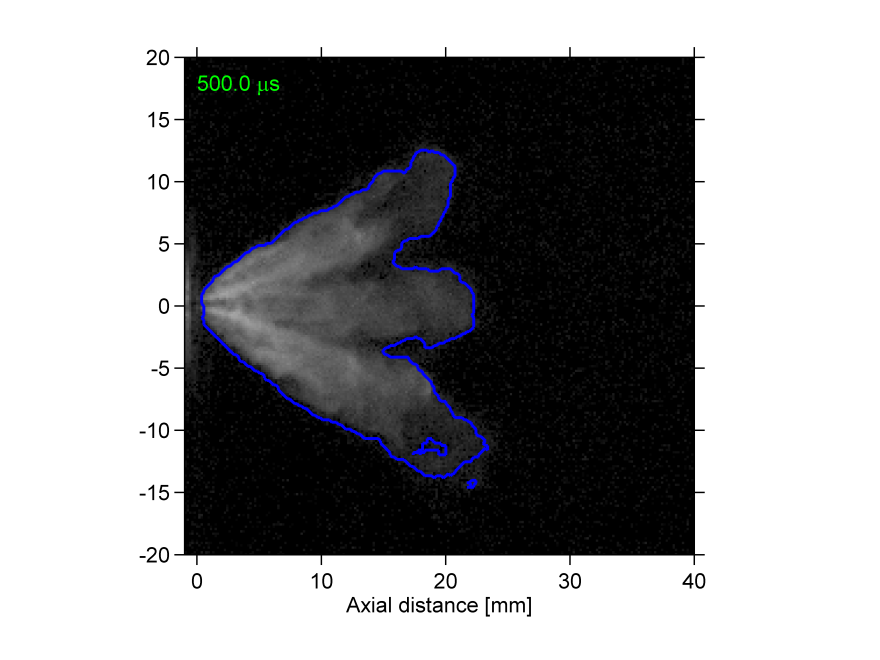 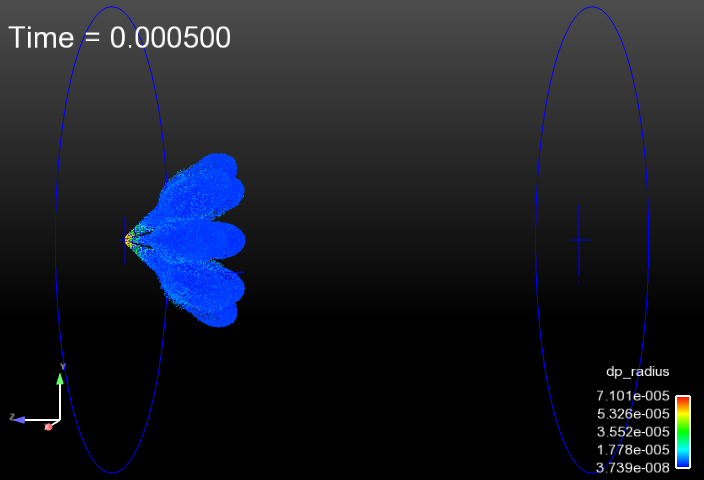 Experiment
ANL
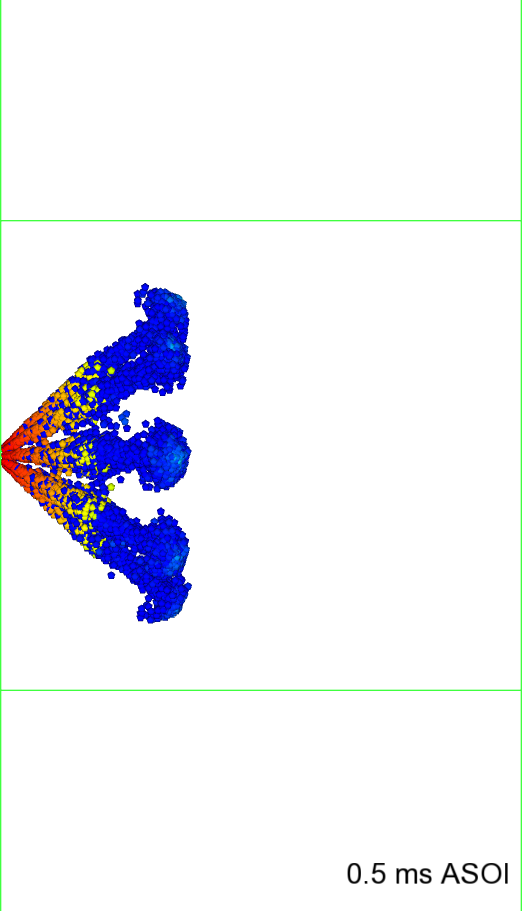 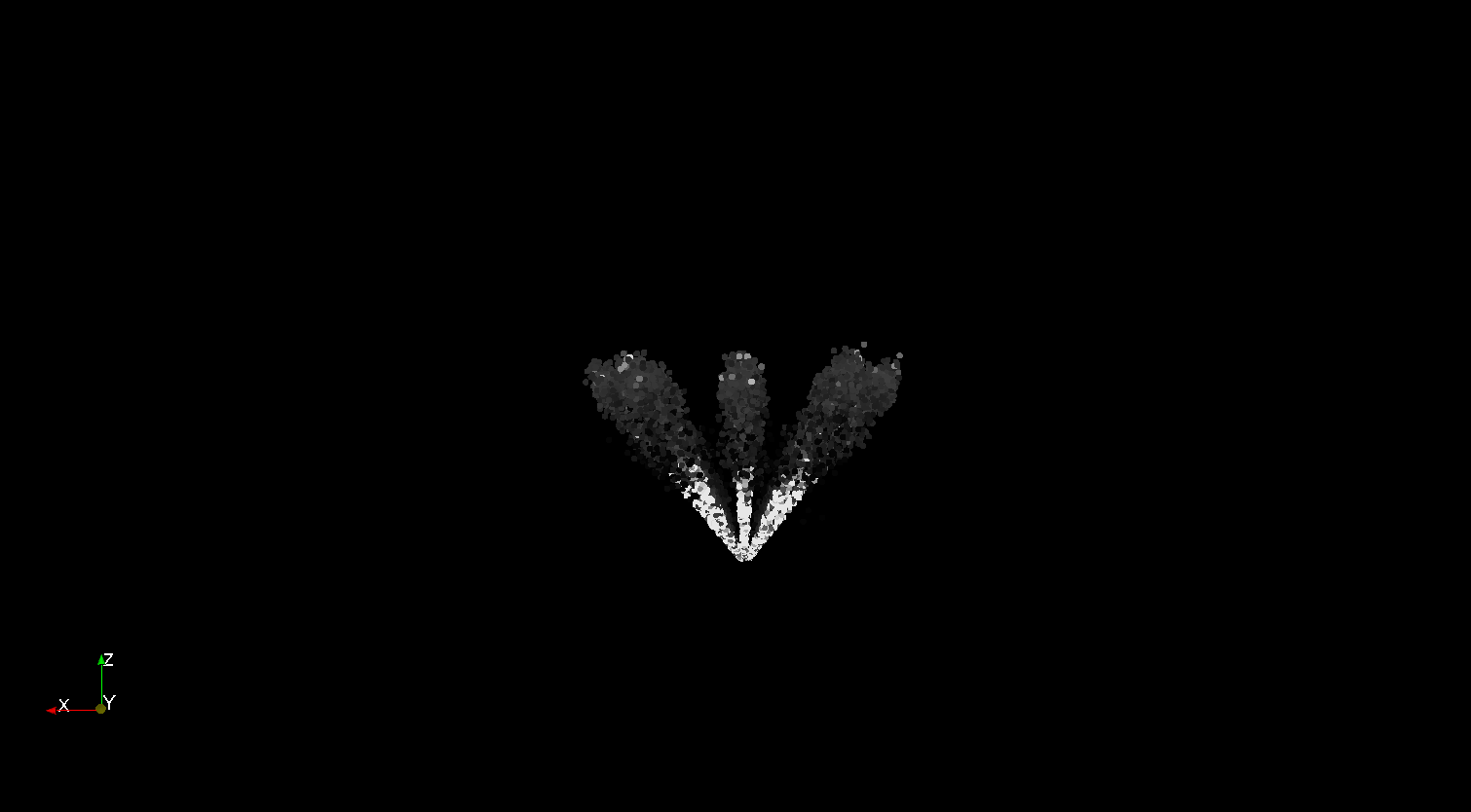 UW
Polimi
Liquid Images – View 1
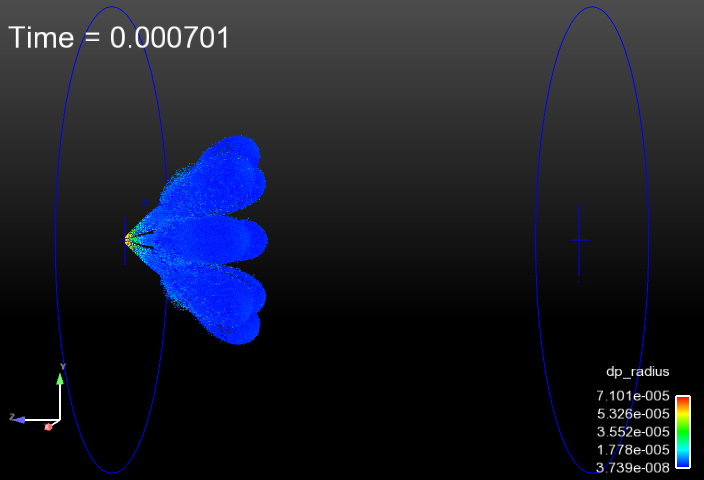 0.7 ms ASOI
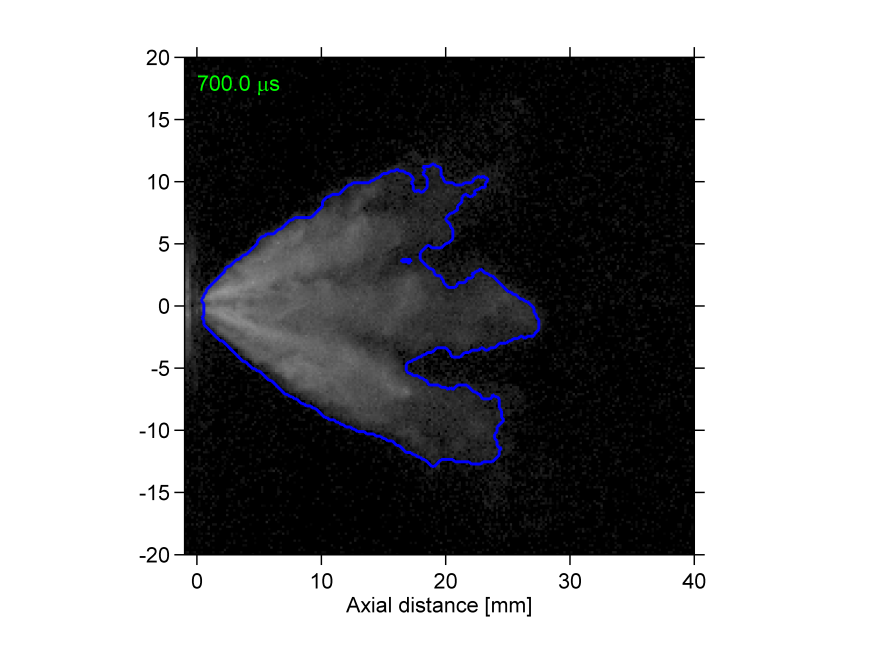 Experiment
ANL
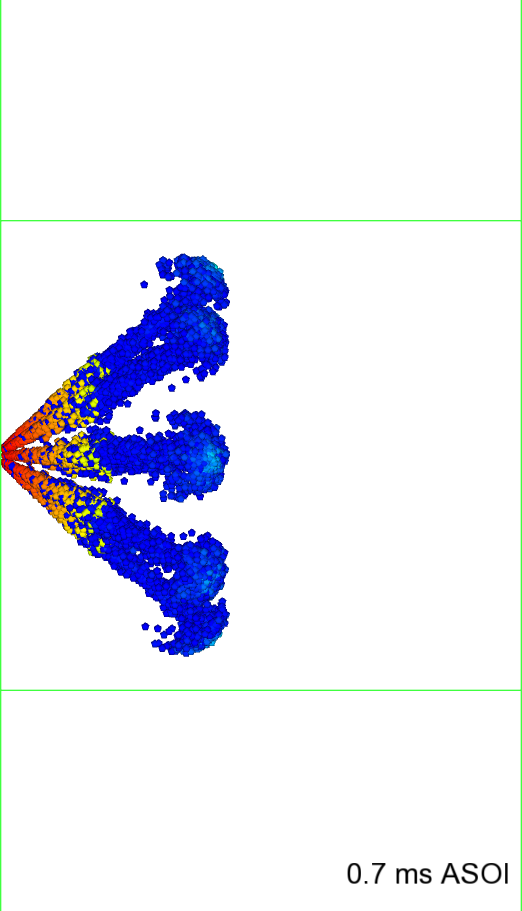 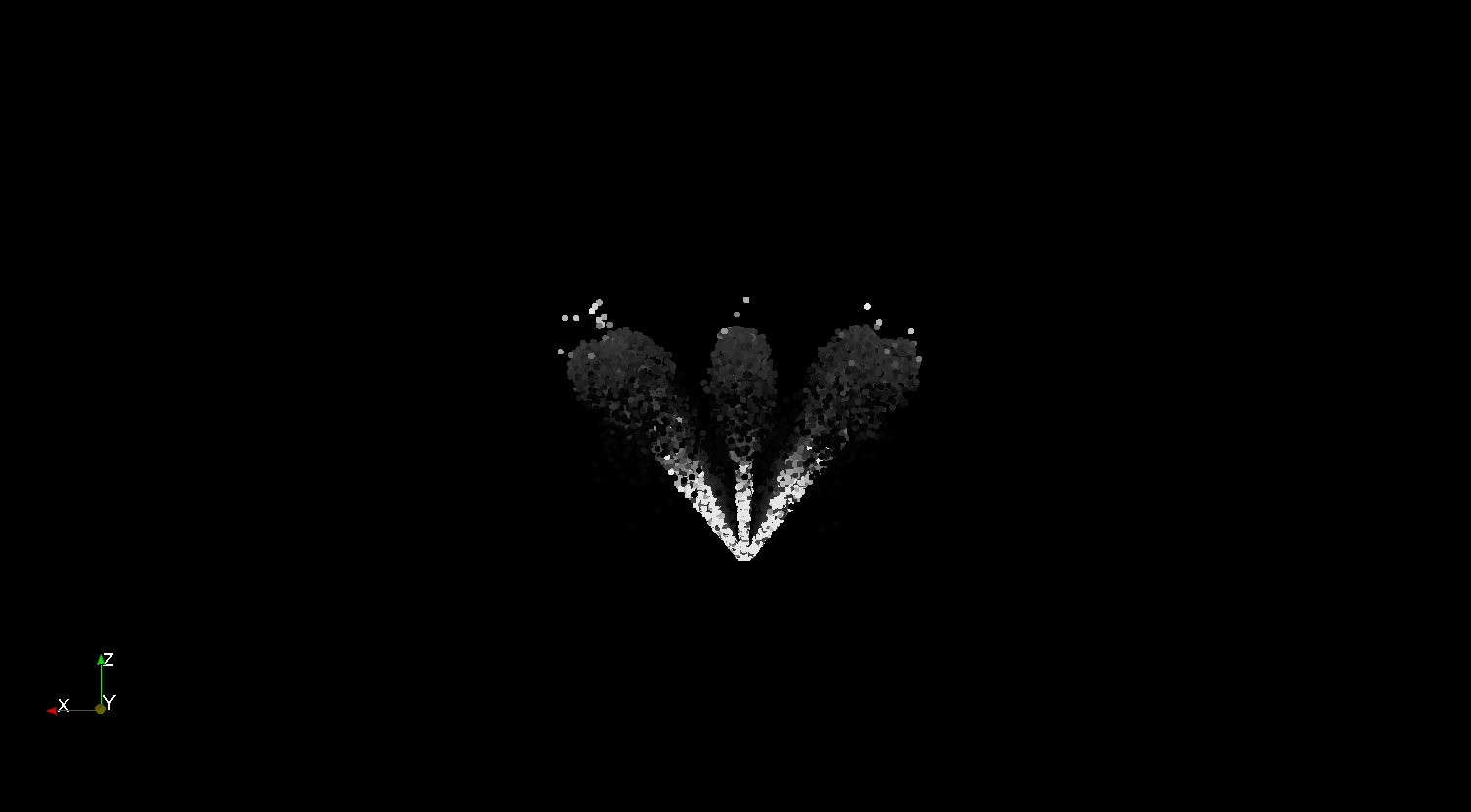 UW
Polimi
Liquid Images – View 1
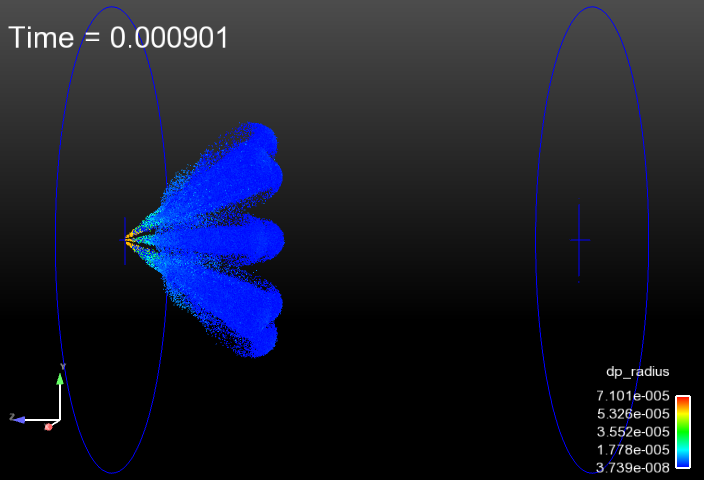 0.9 ms ASOI
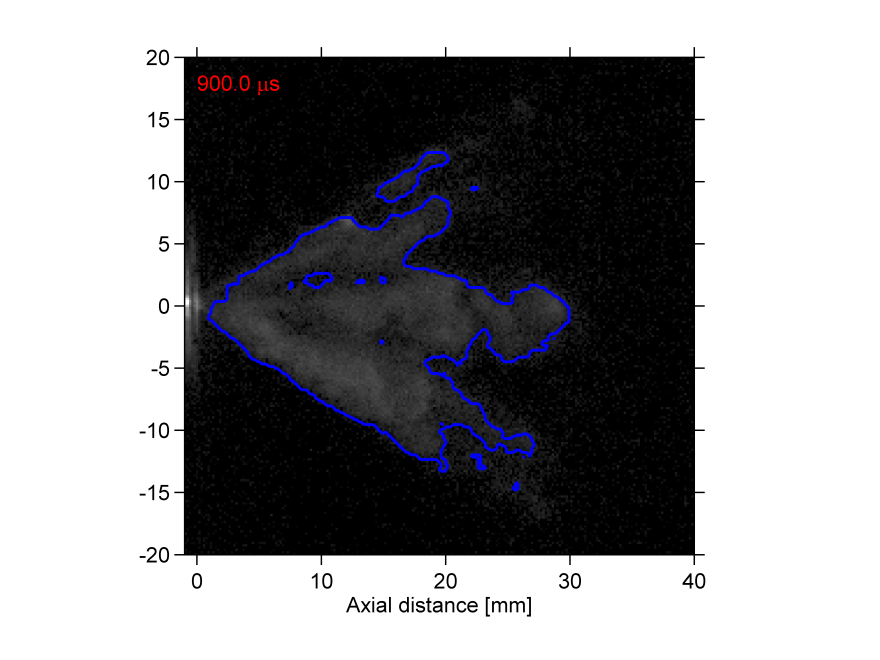 Experiment
ANL
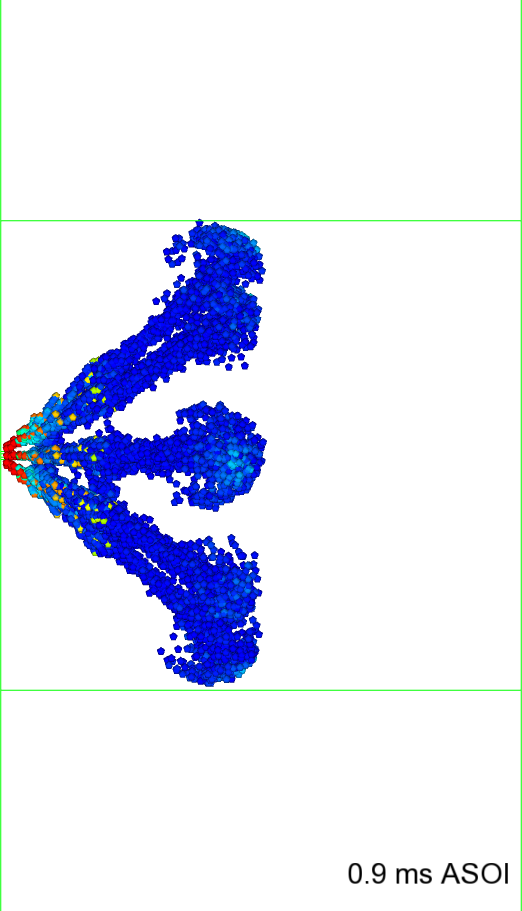 UW
Polimi
Vapor Images – View 1
0.3 ms ASOI
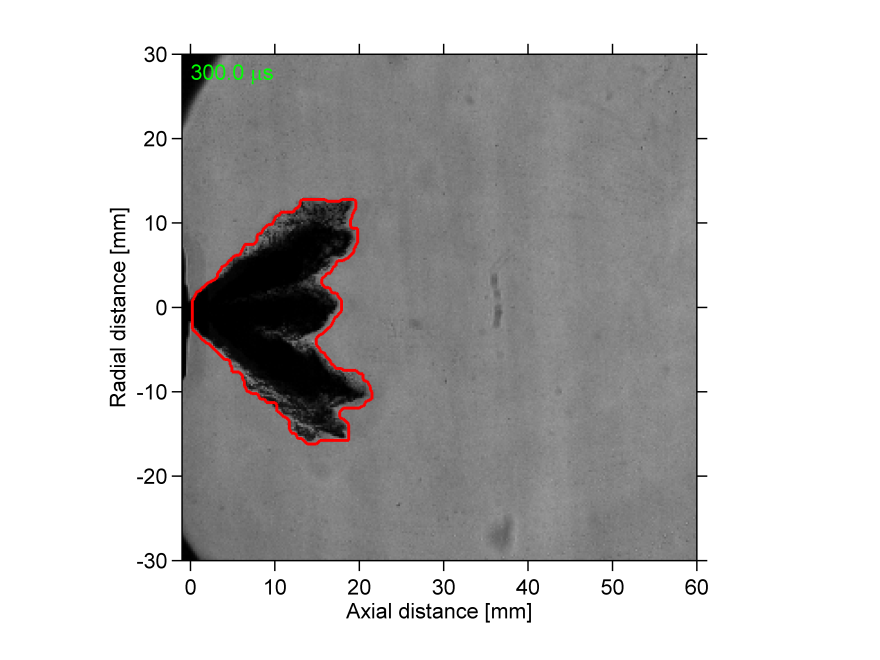 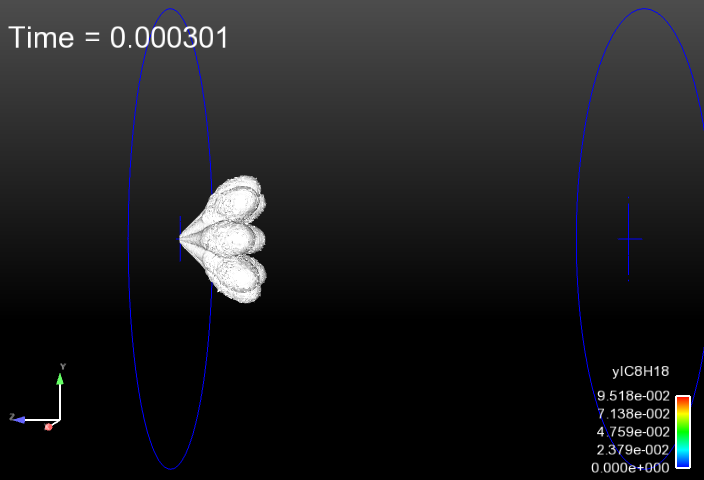 Experiment
ANL
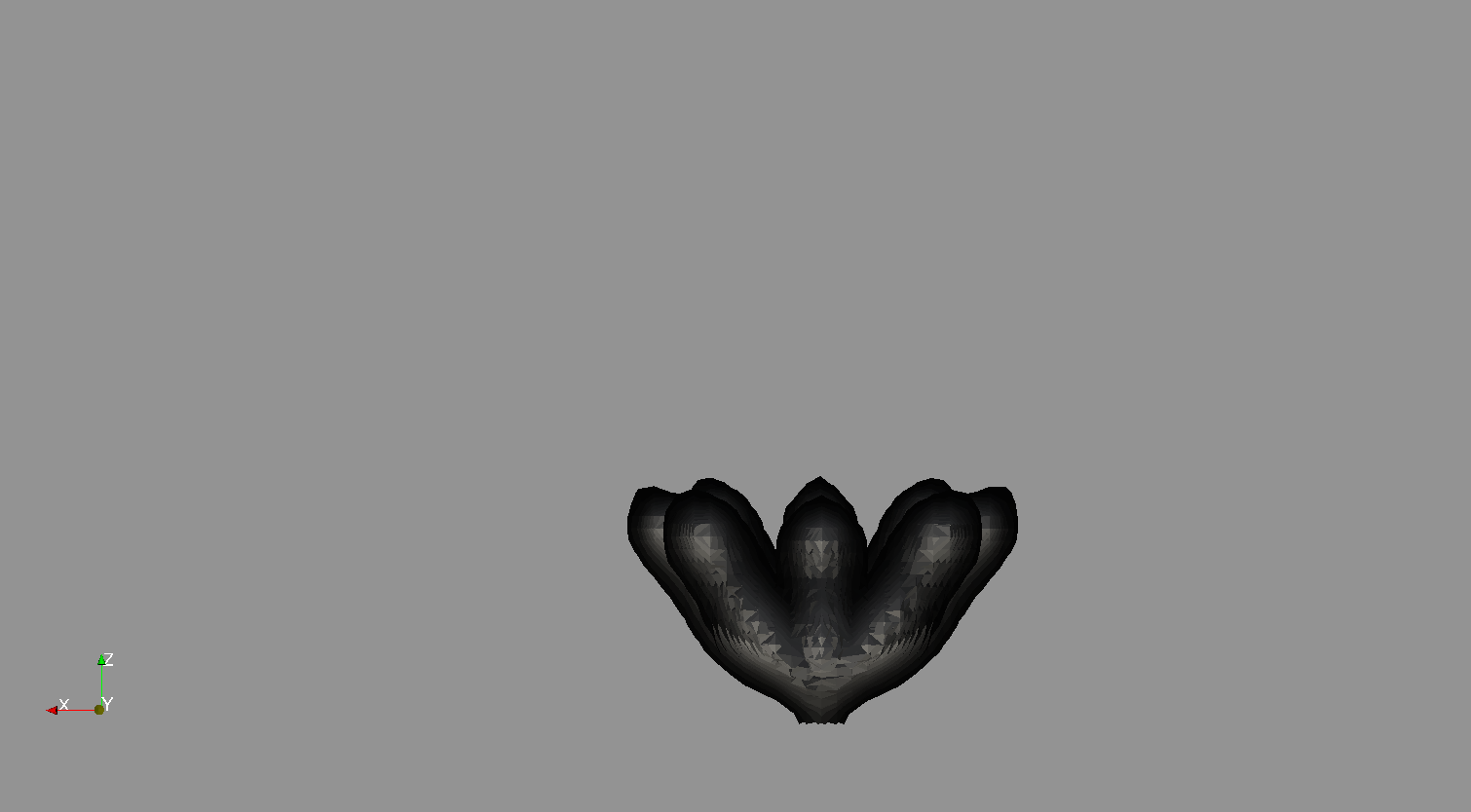 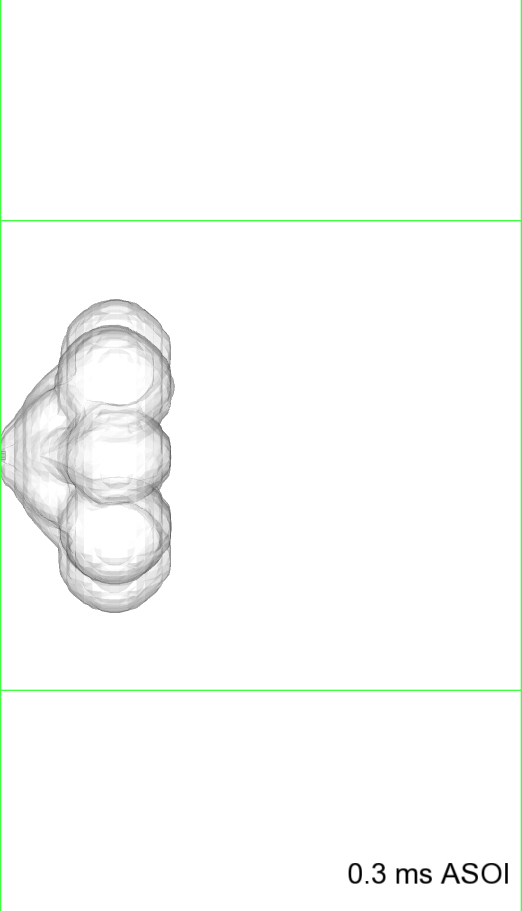 UW
Polimi
Vapor Images – View 1
0.5 ms ASOI
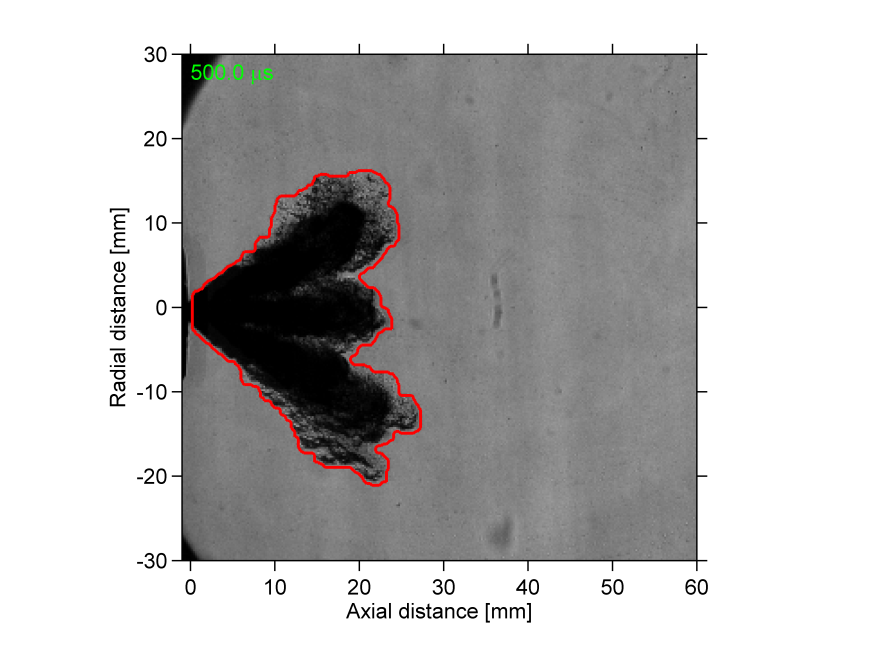 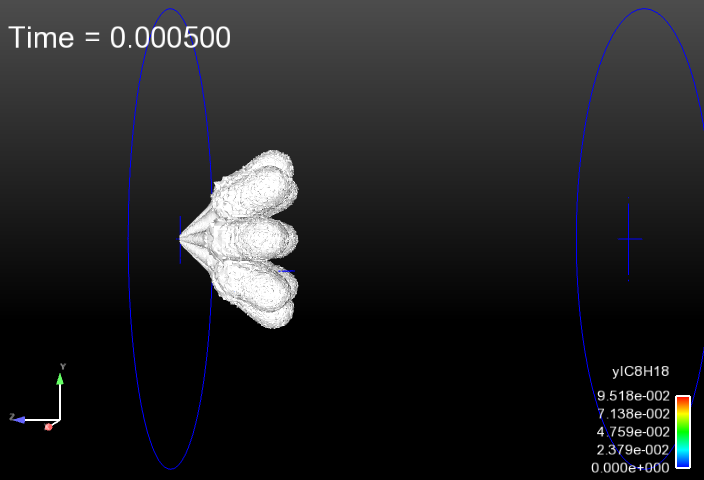 Experiment
ANL
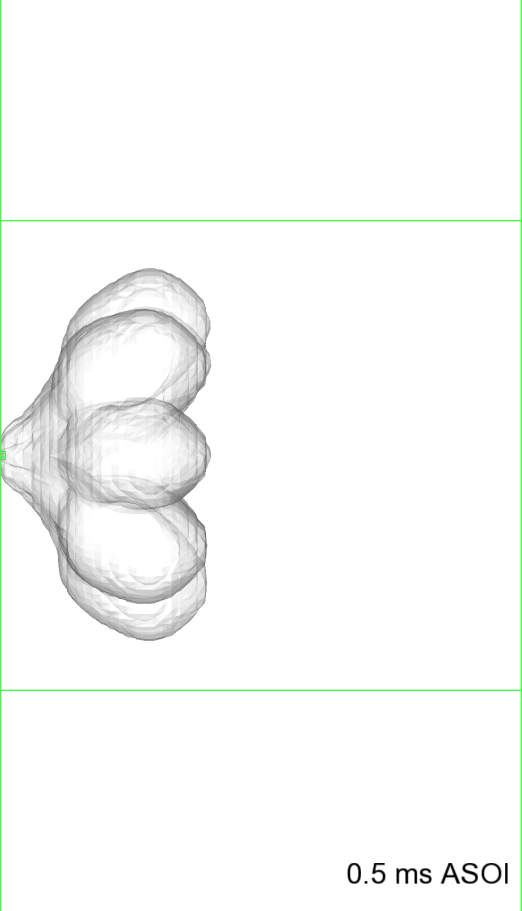 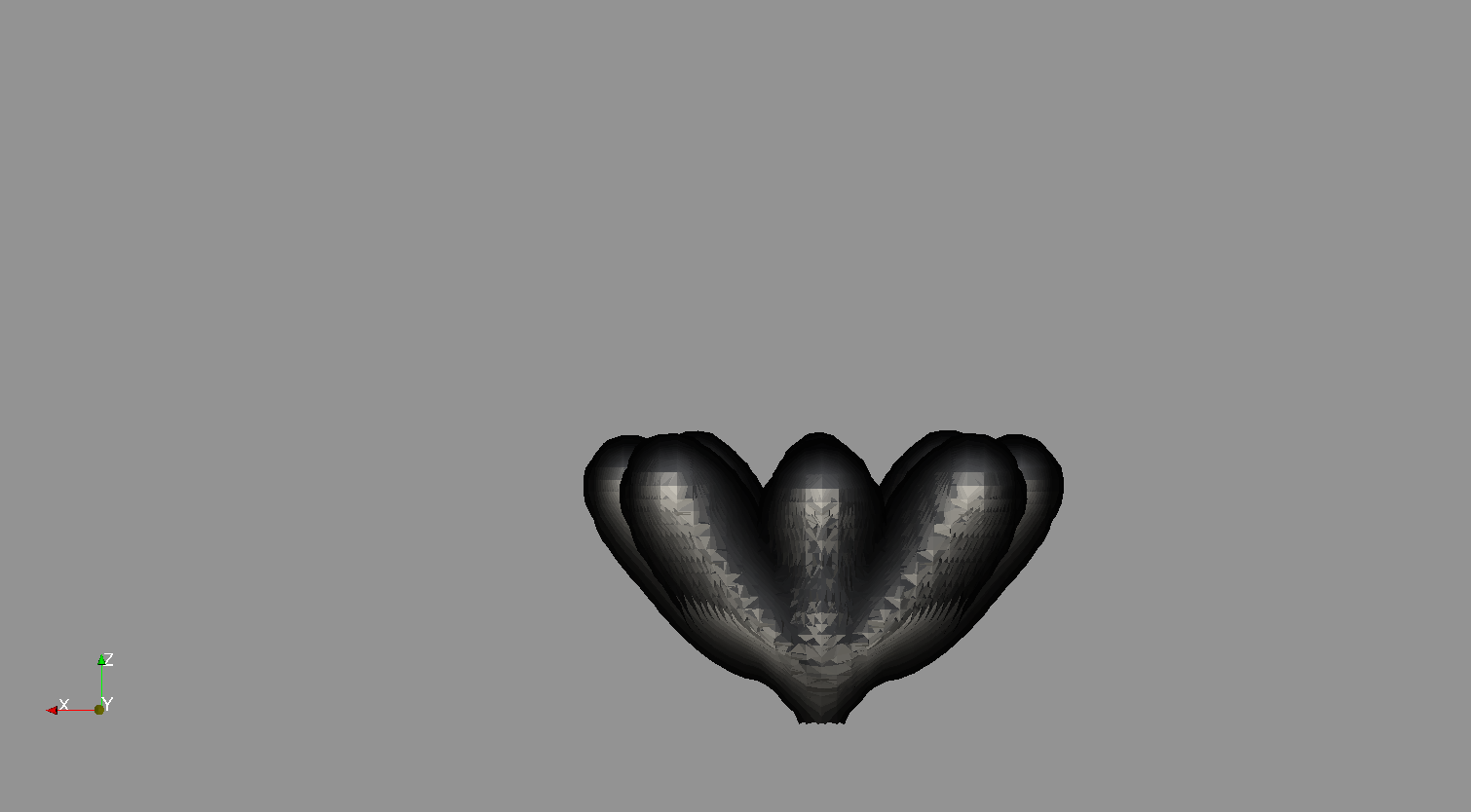 UW
Polimi
Vapor Images – View 1
0.7 ms ASOI
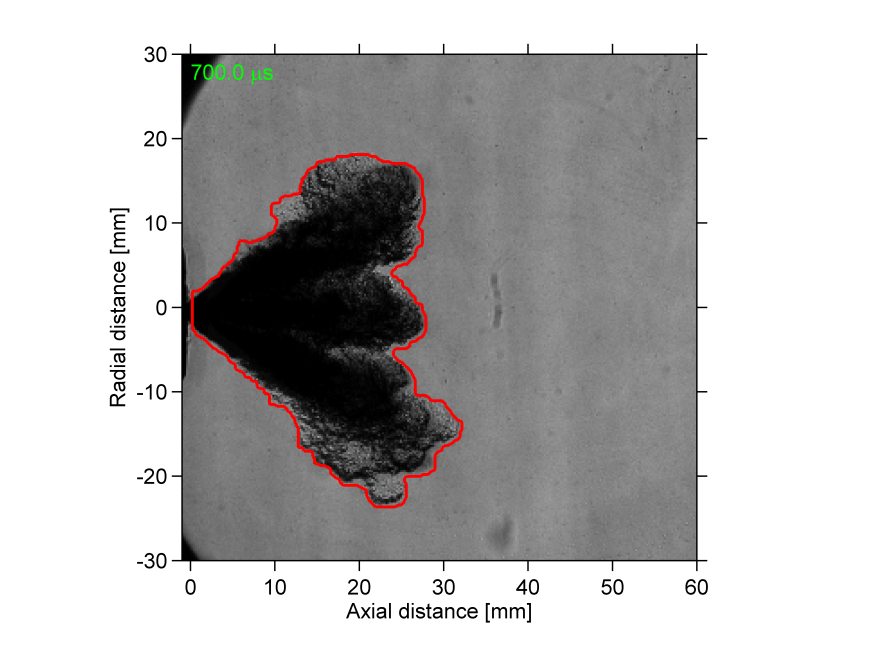 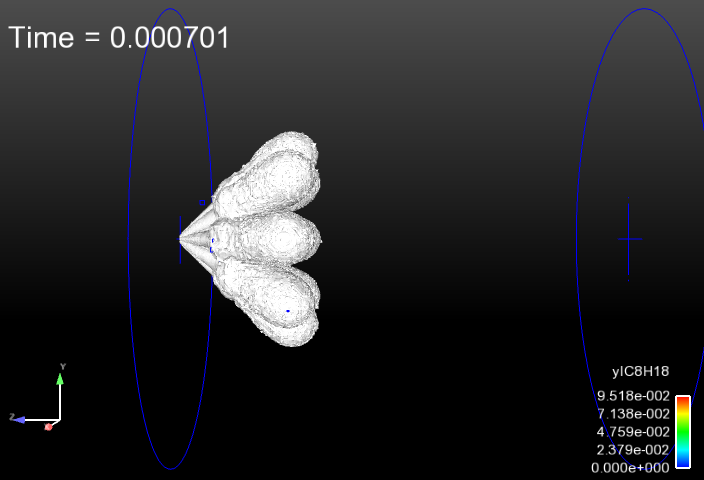 Experiment
ANL
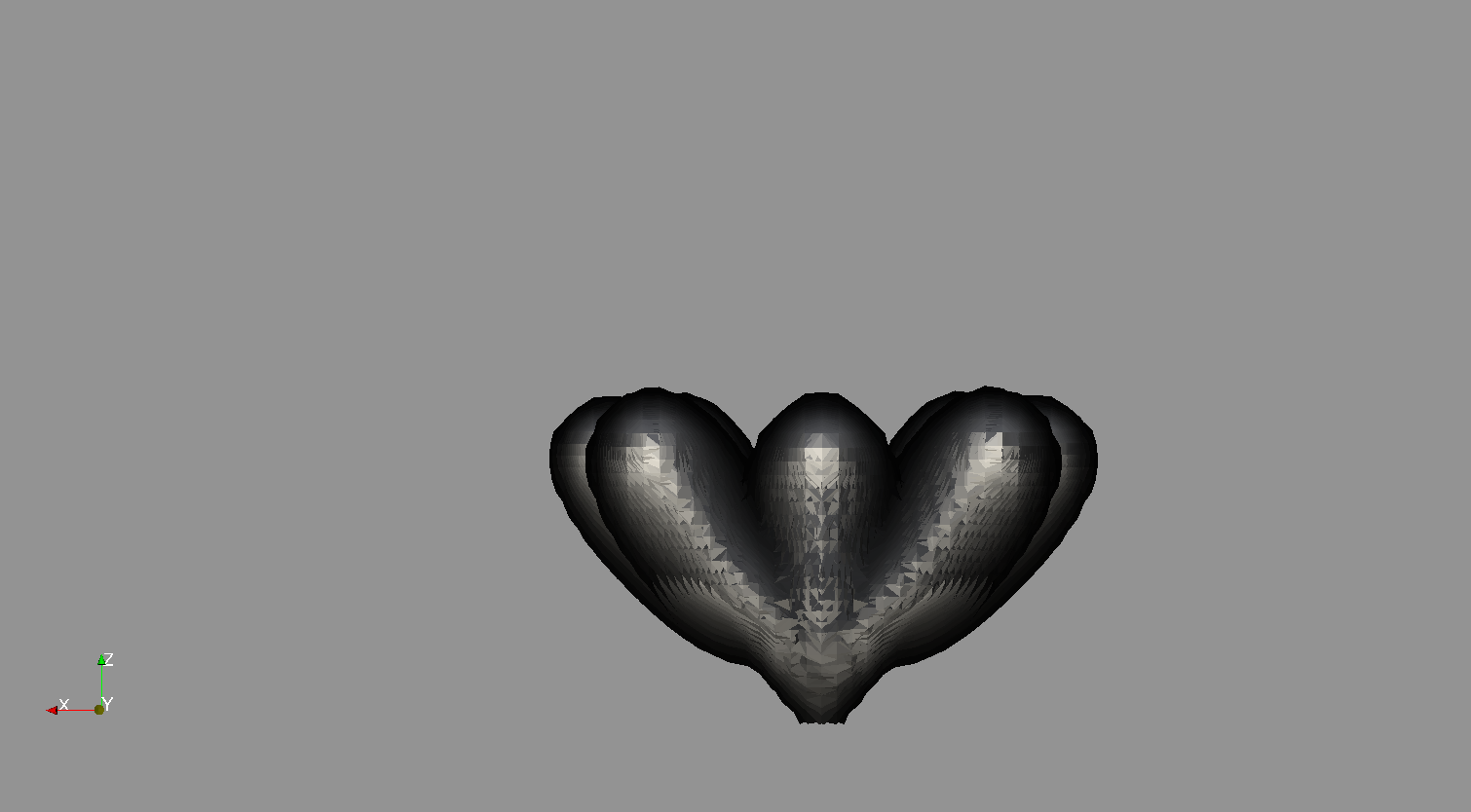 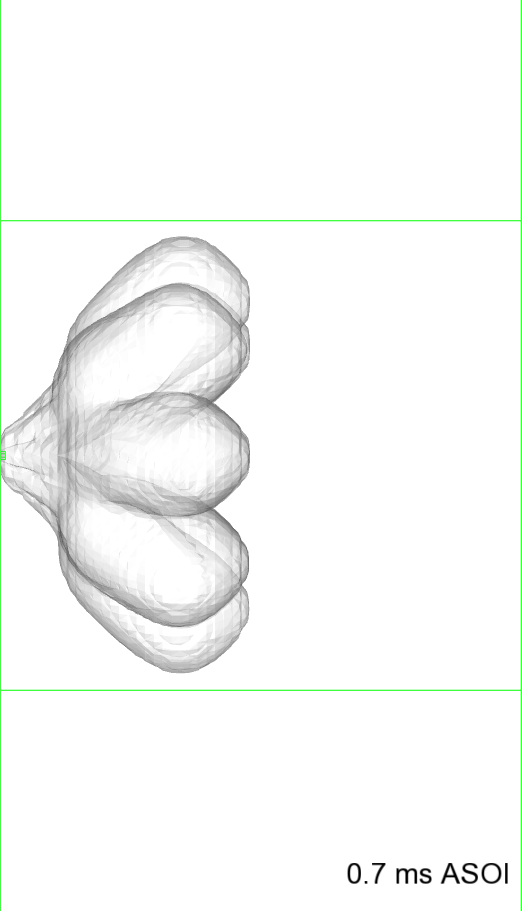 UW
Polimi
Vapor Images – View 1
0.9 ms ASOI
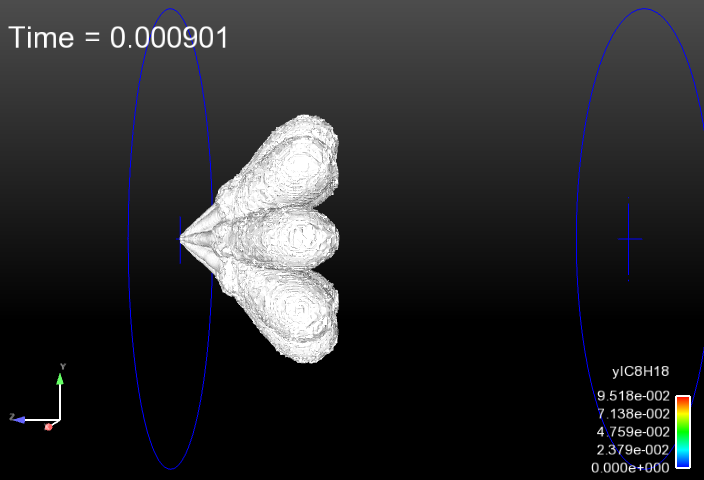 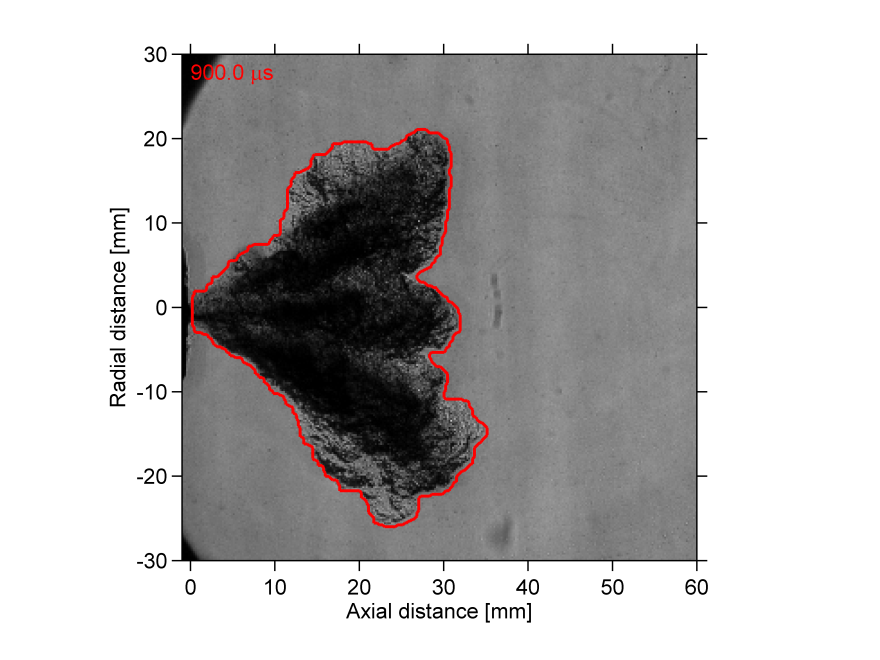 Experiment
ANL
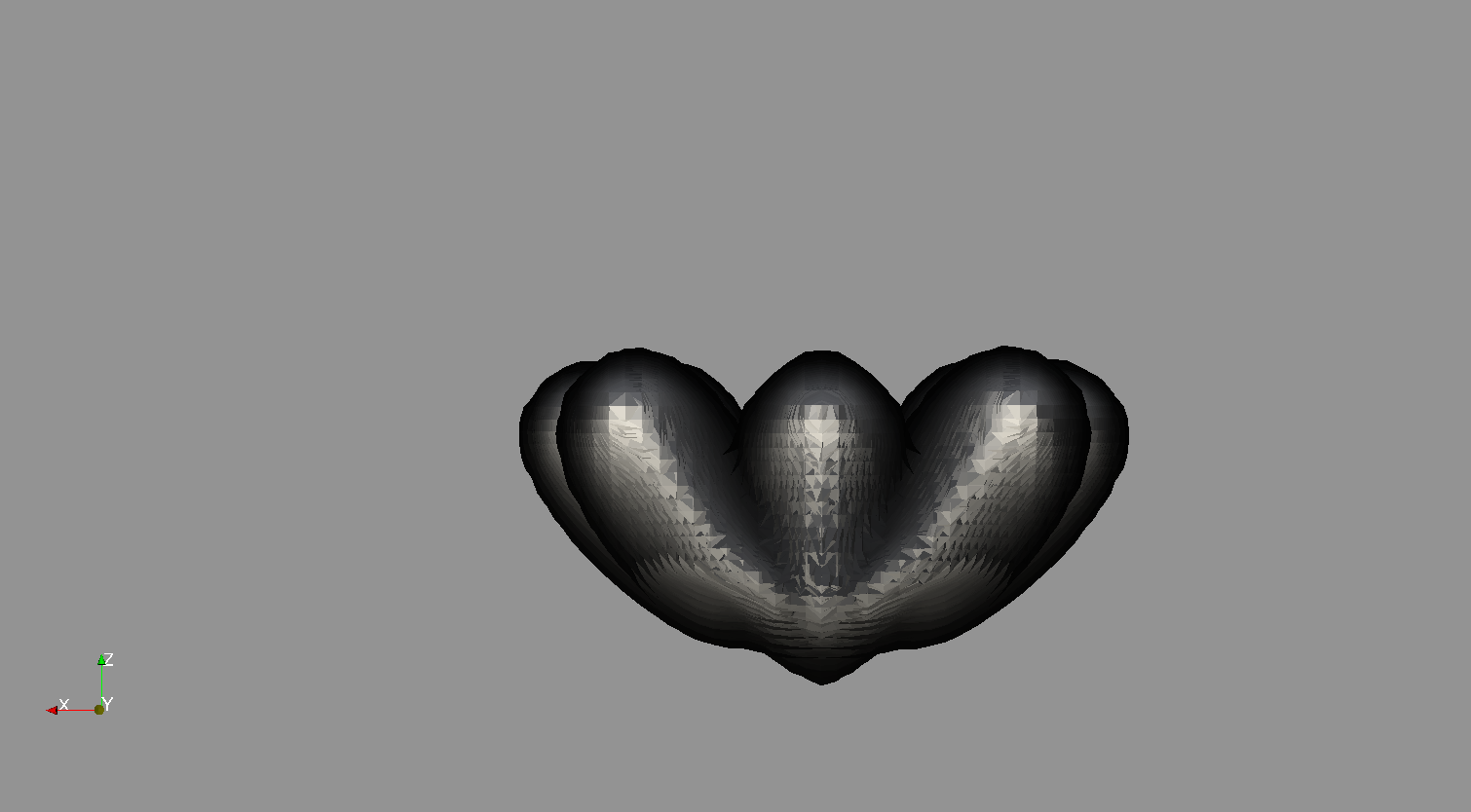 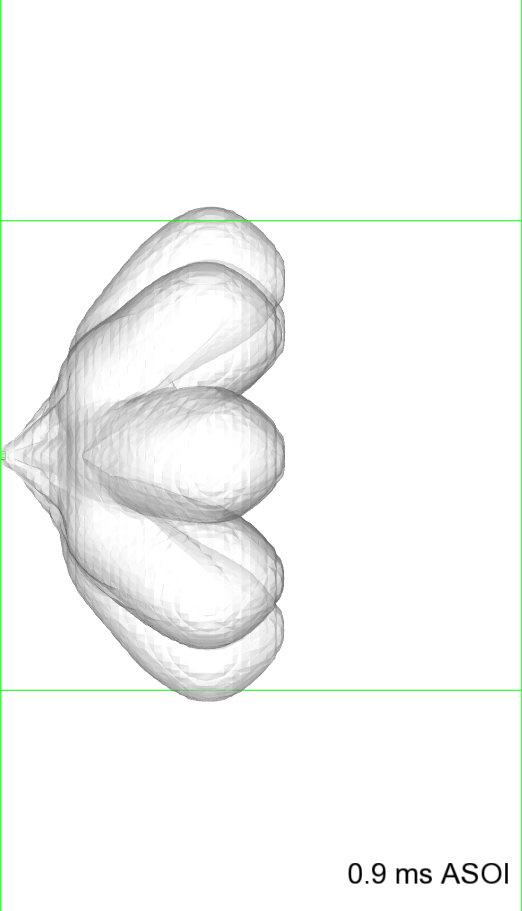 UW
Polimi
Vapor Images – View 1
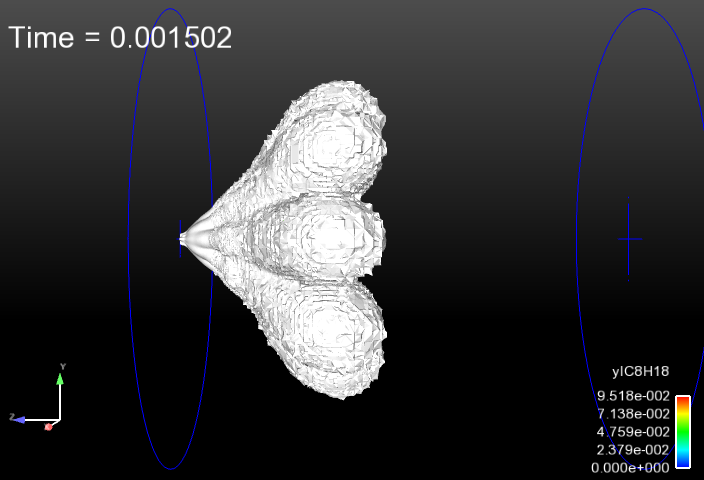 1.5 ms ASOI
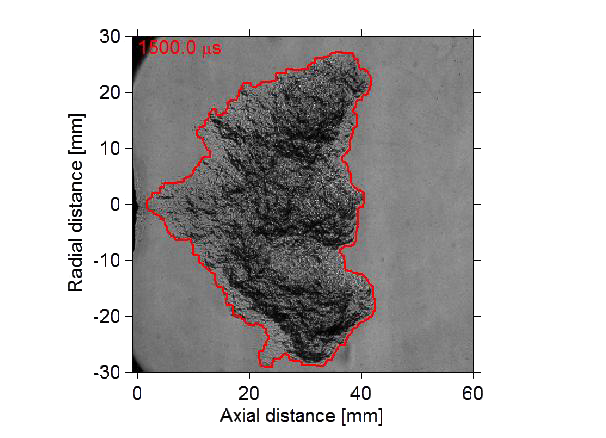 Experiment
ANL
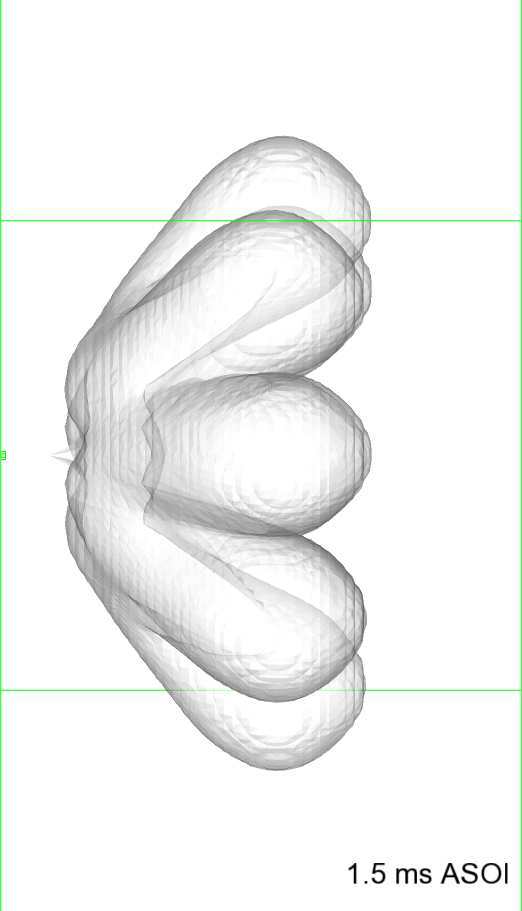 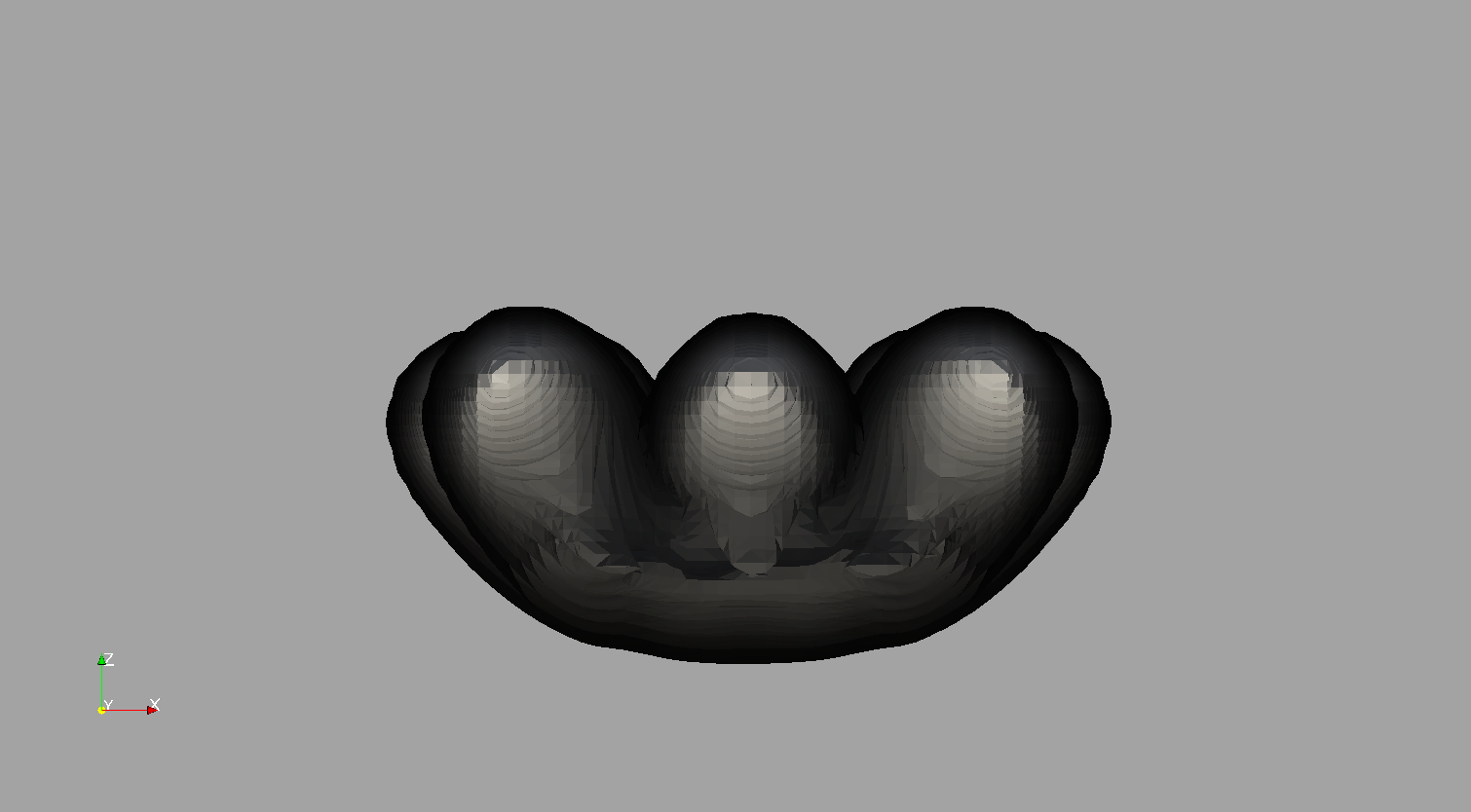 UW
Polimi
Mixture Fraction Profile – Spray Axis
0.6 ms ASOI
1.0 ms ASOI
1.4 ms ASOI
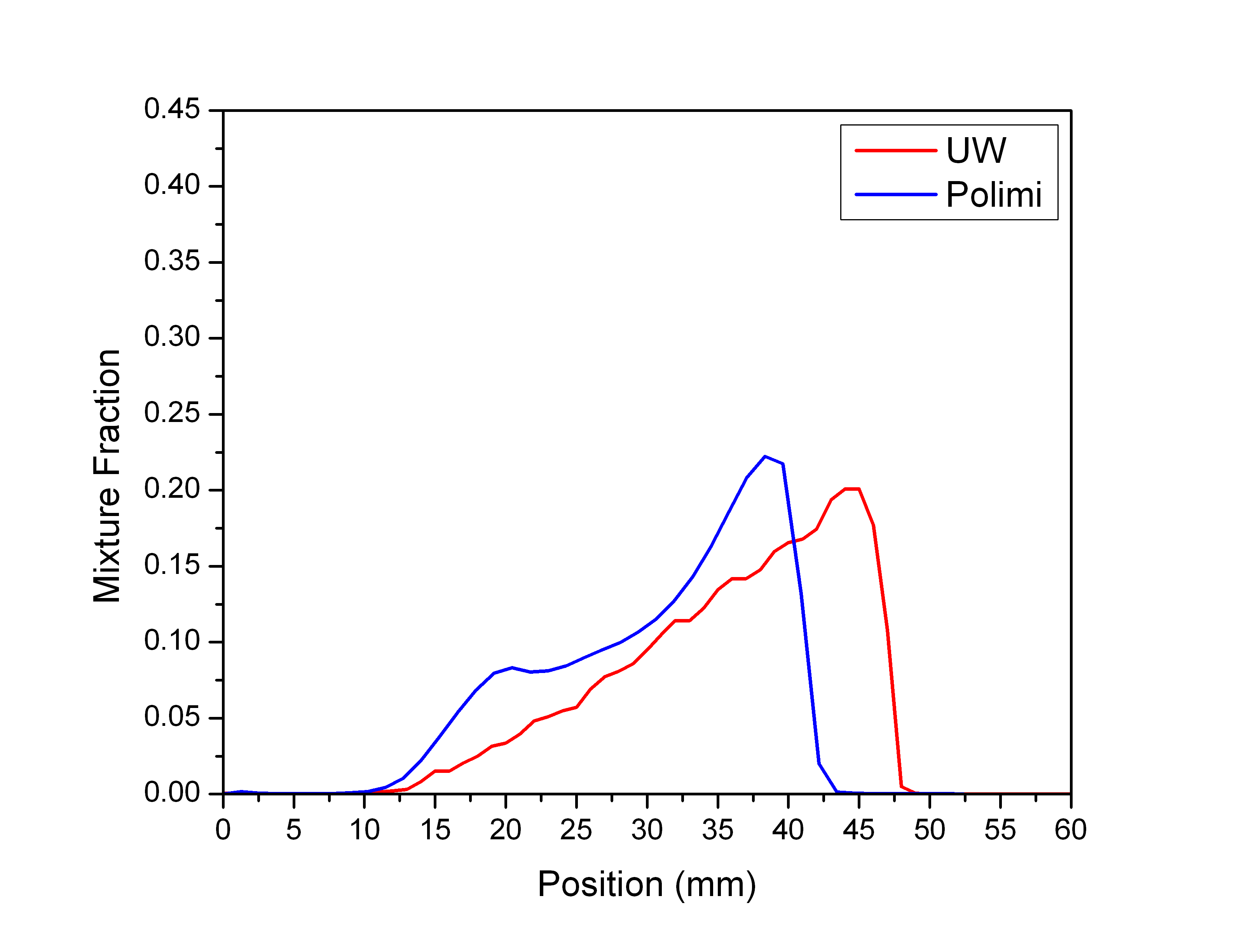 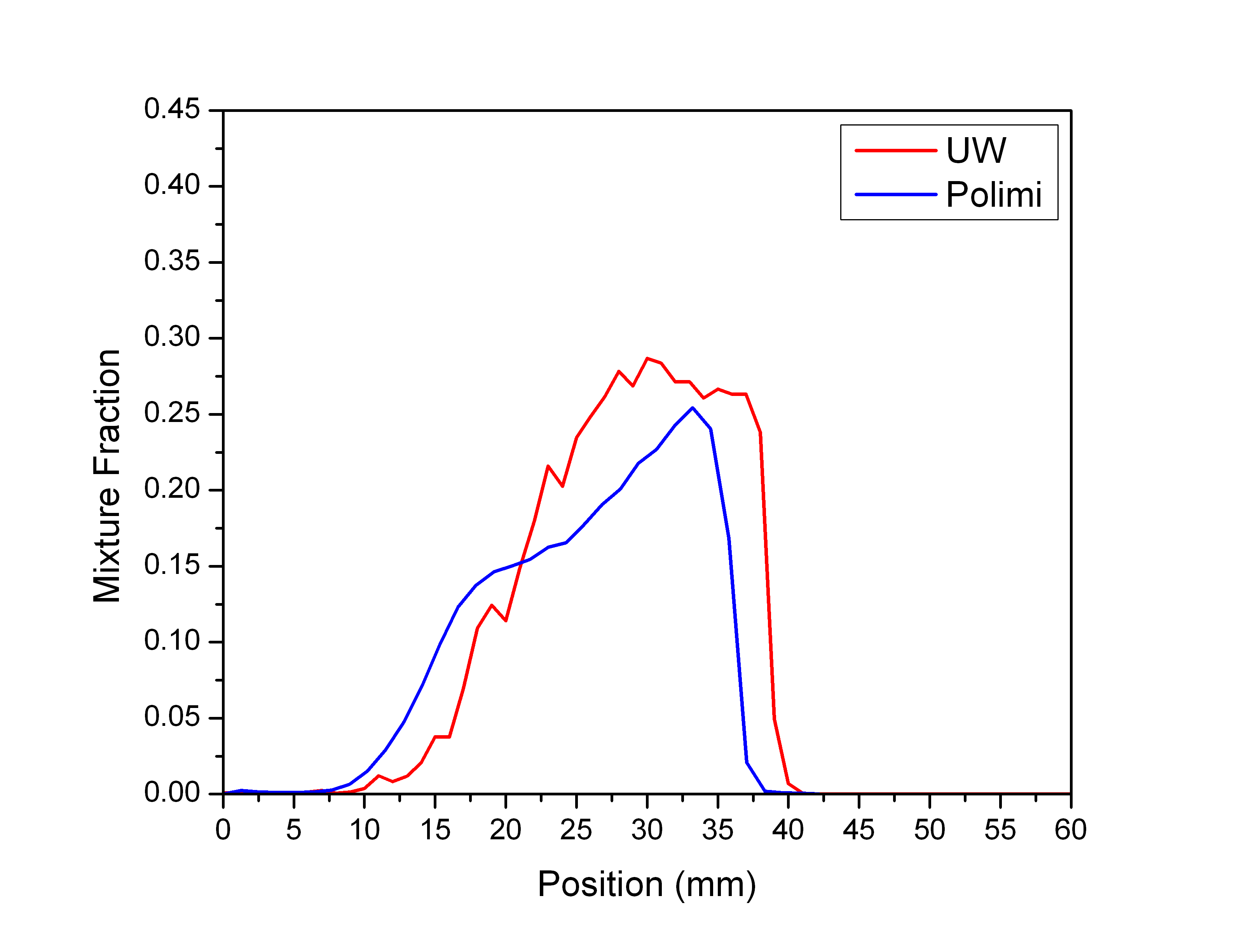 Mixture Fraction Profile – Injector Axis
0.6 ms ASOI
1.0 ms ASOI
1.4 ms ASOI
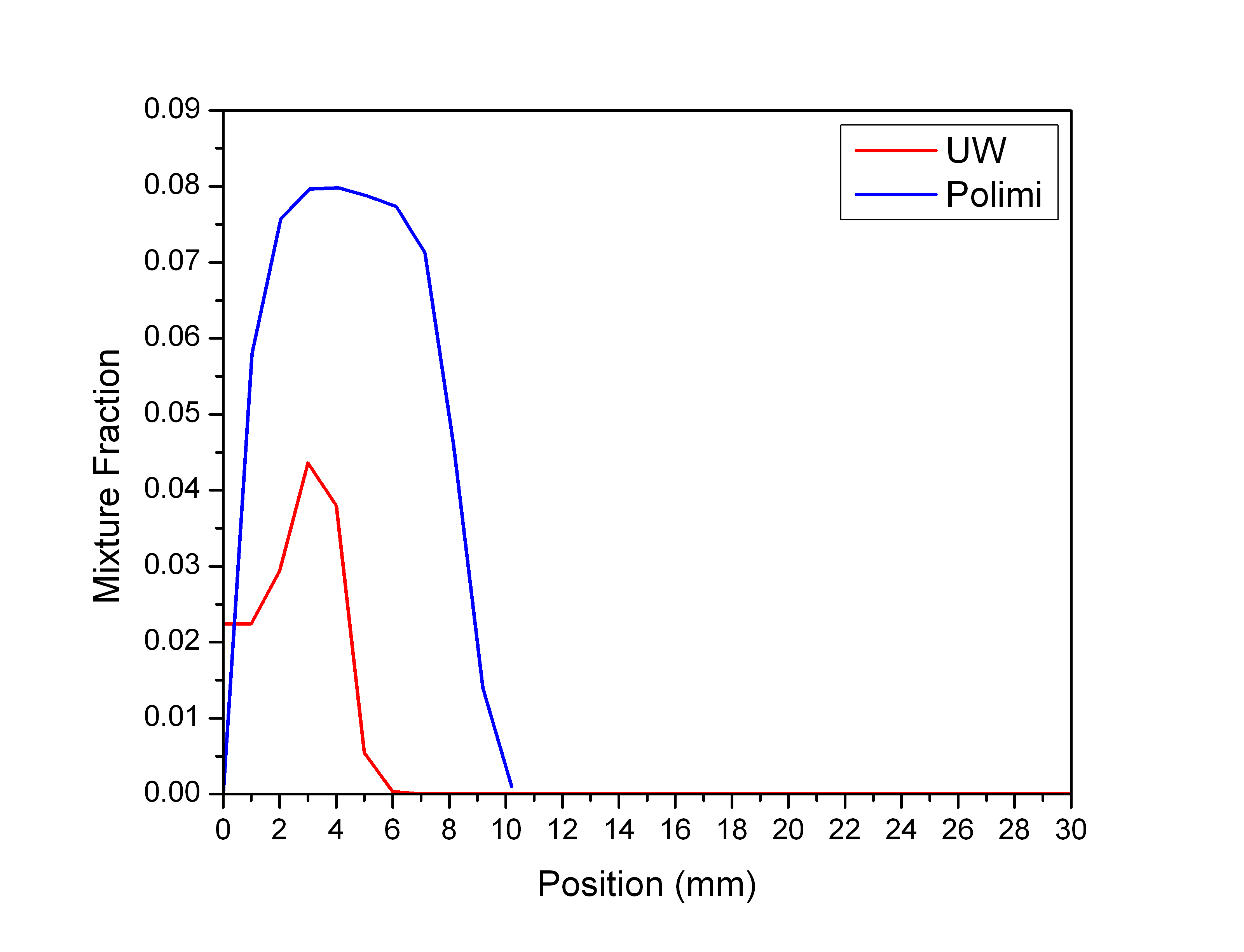 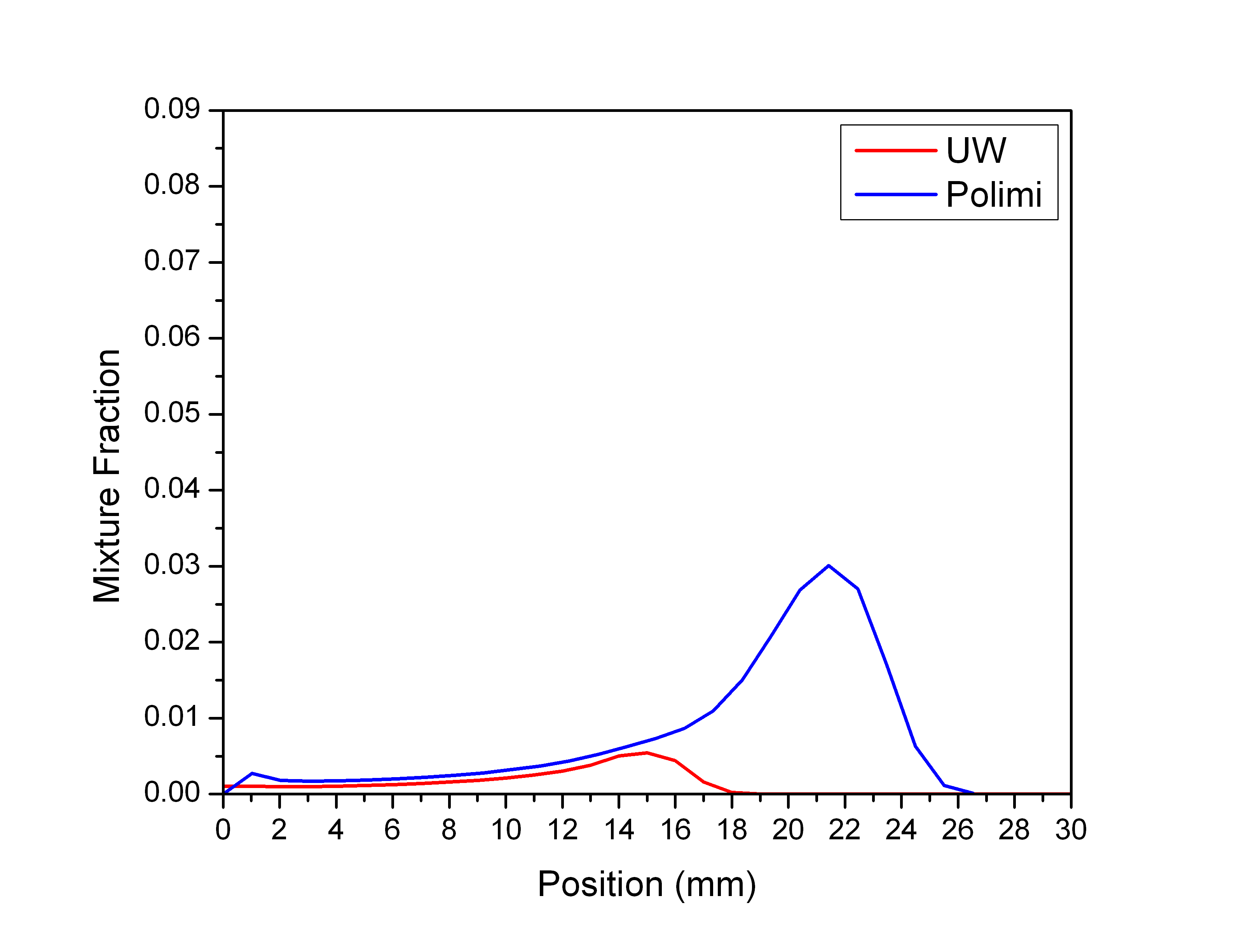 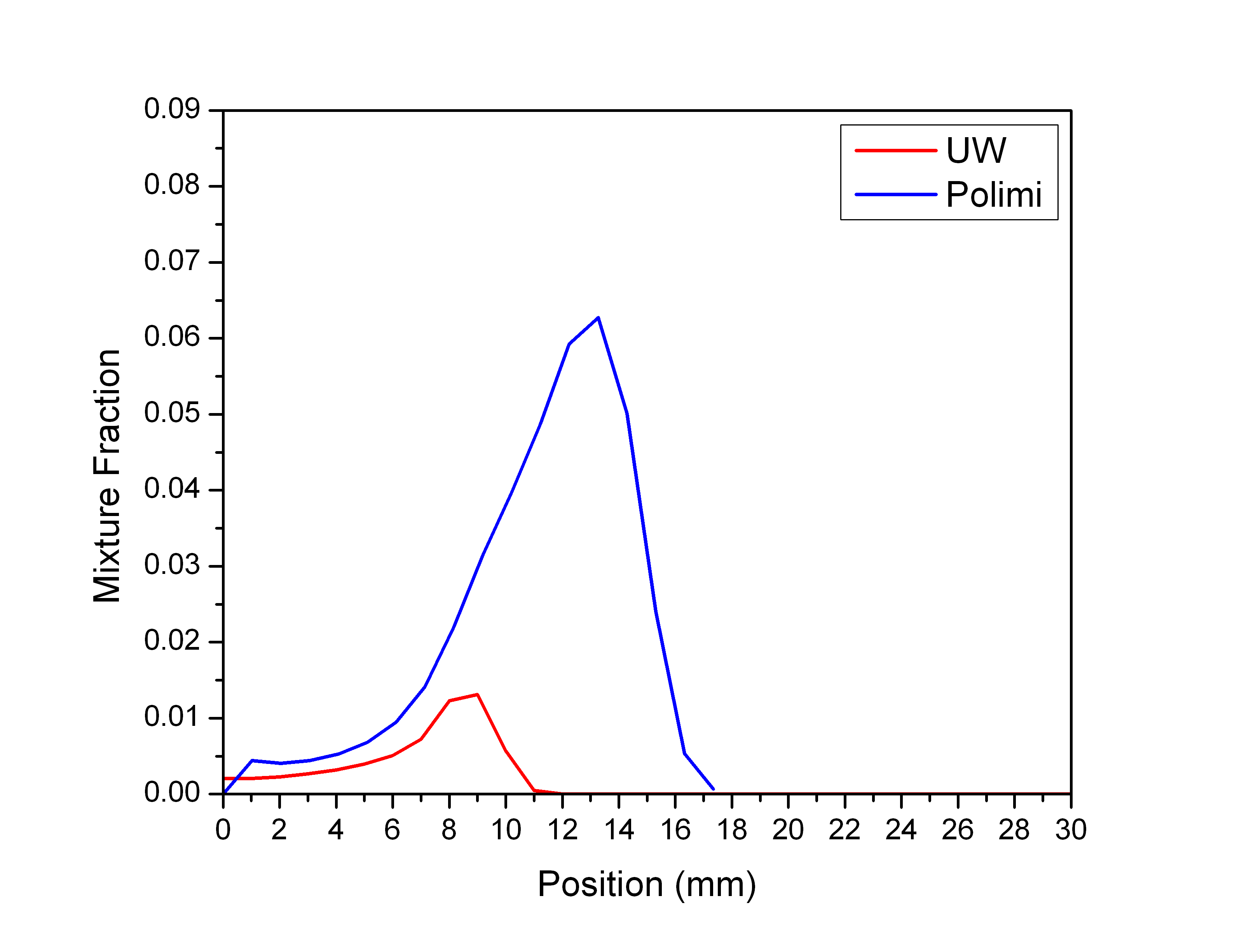 Mixture Fraction Profile – Radial Profile
0.6 ms ASOI
1.0 ms ASOI
1.4 ms ASOI
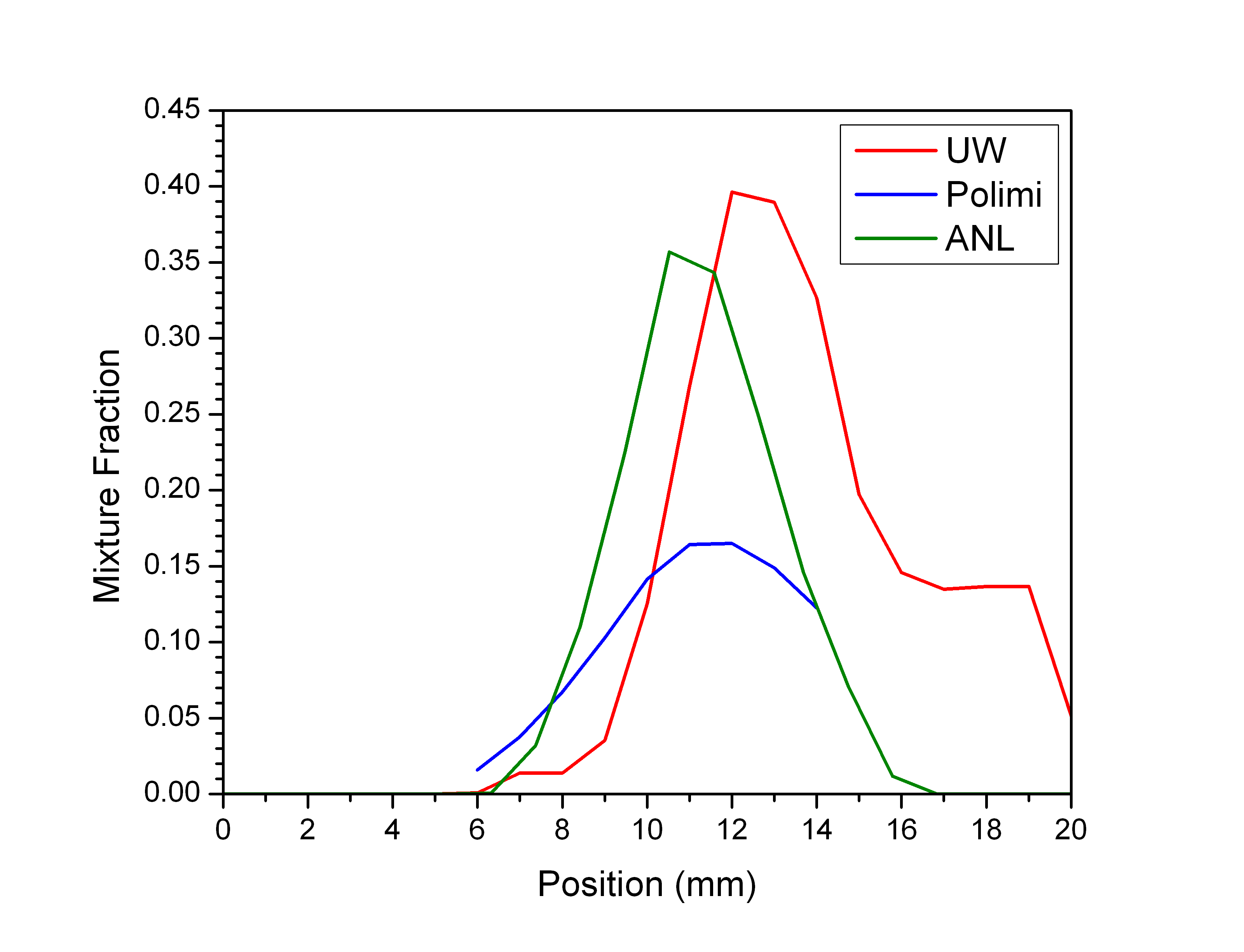 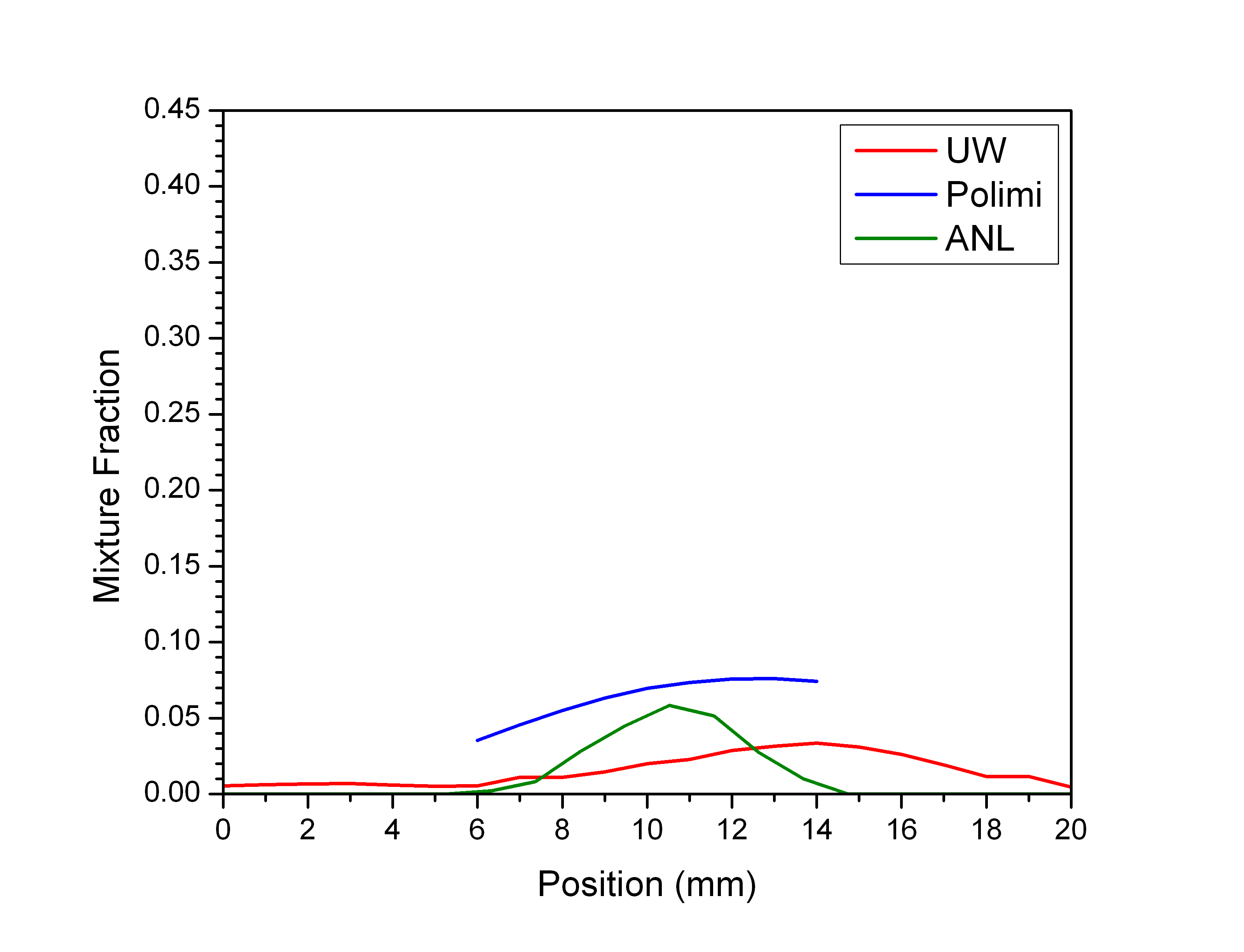 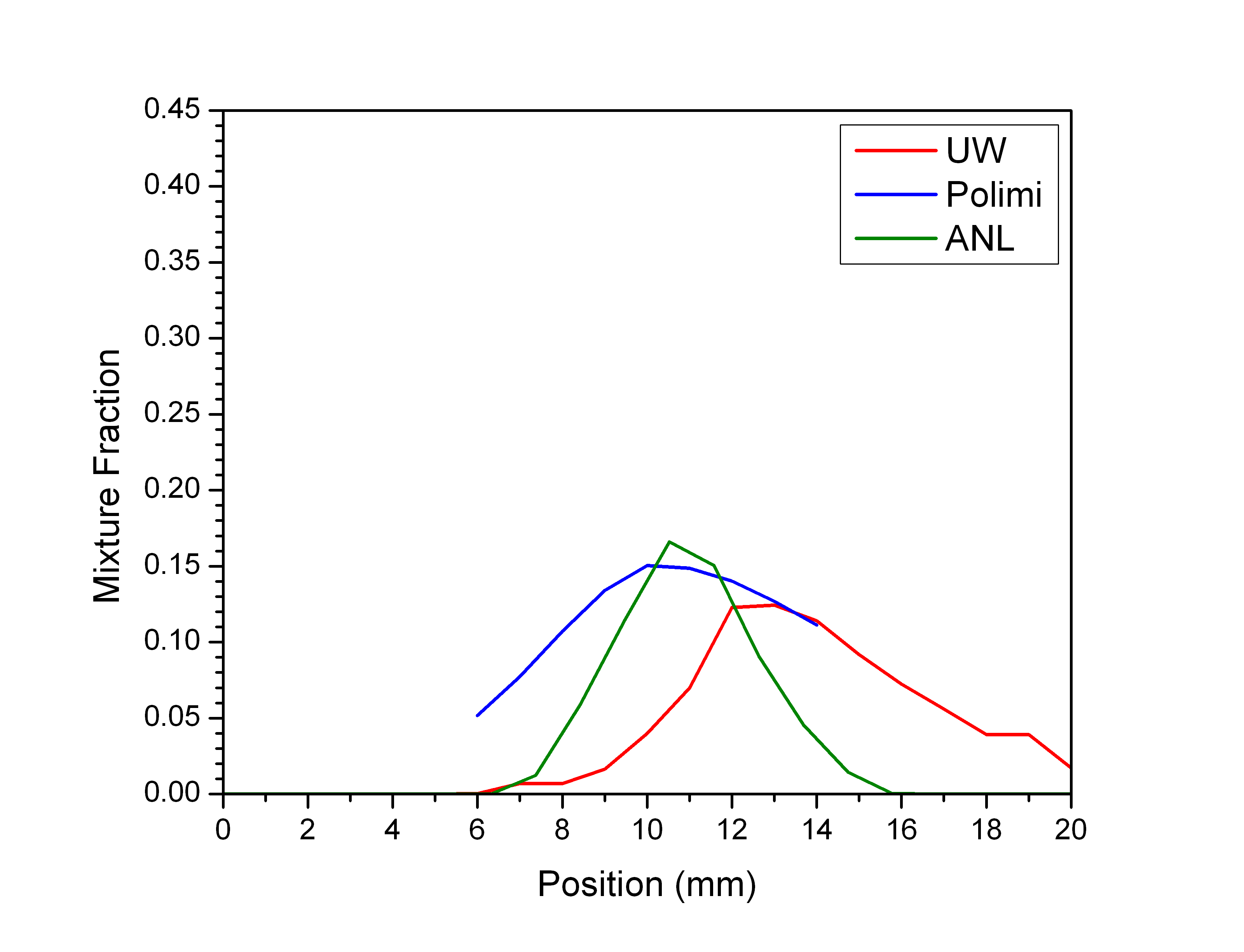 Mixture Fraction Profile – Transverse Profile
0.6 ms ASOI
1.0 ms ASOI
1.4 ms ASOI
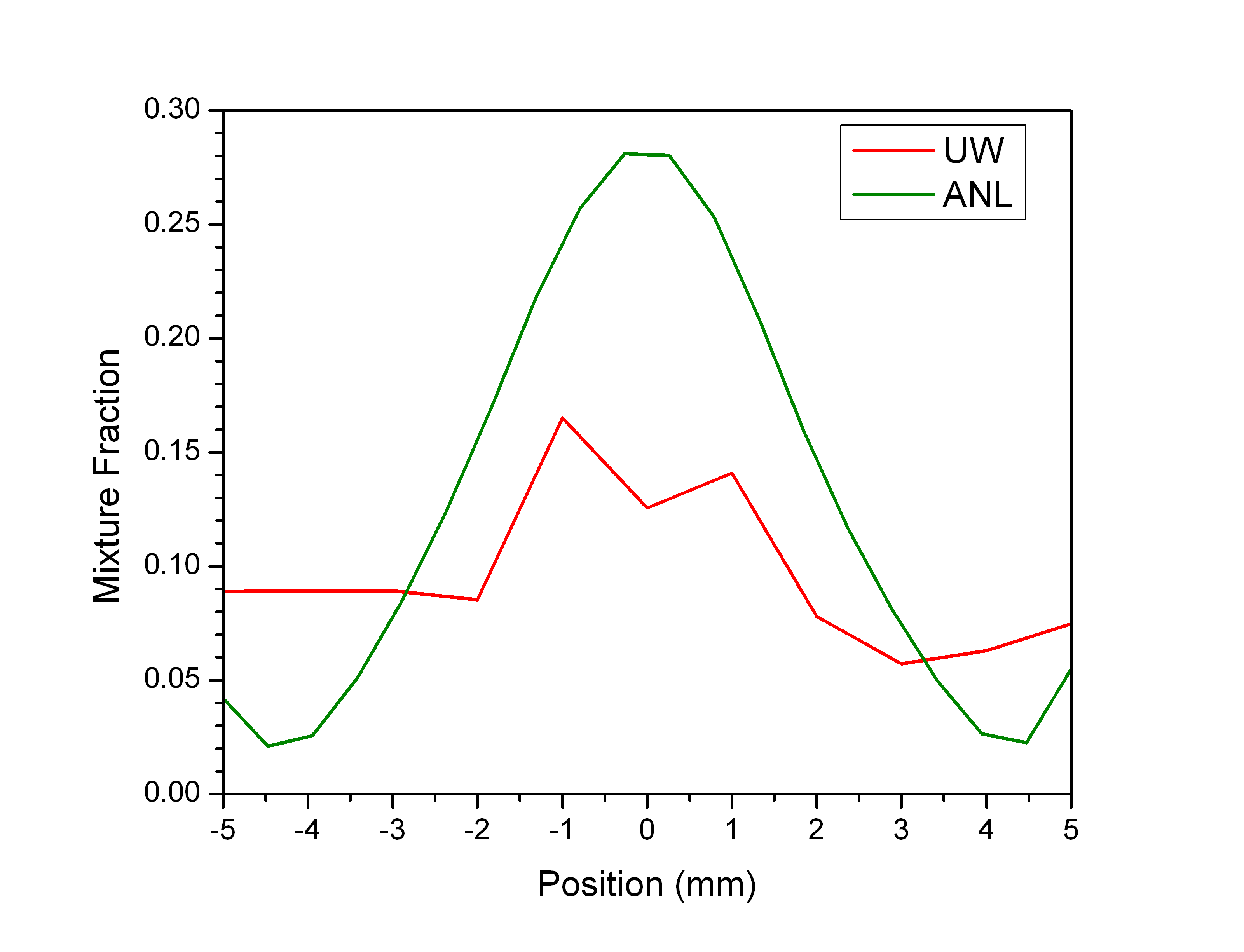 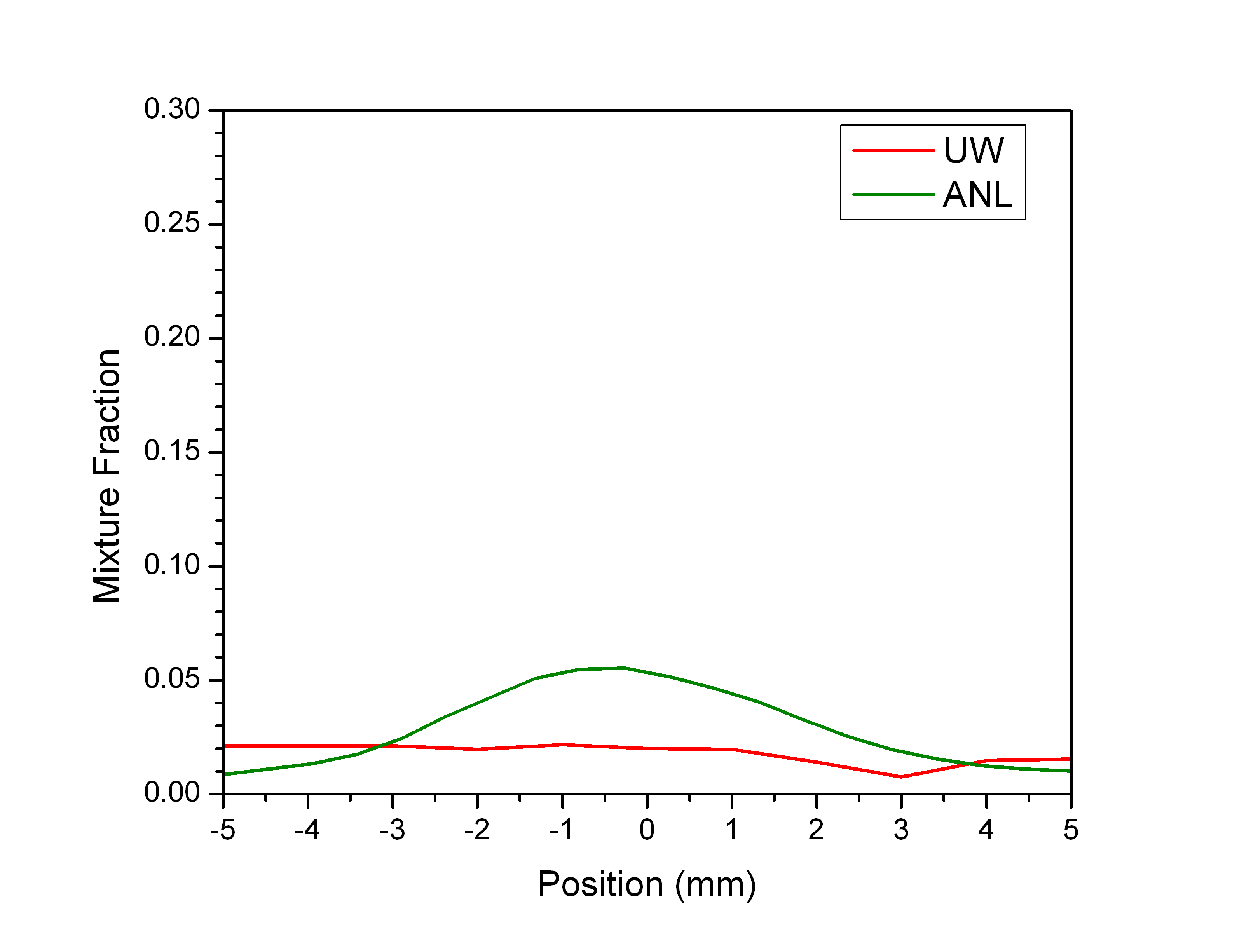 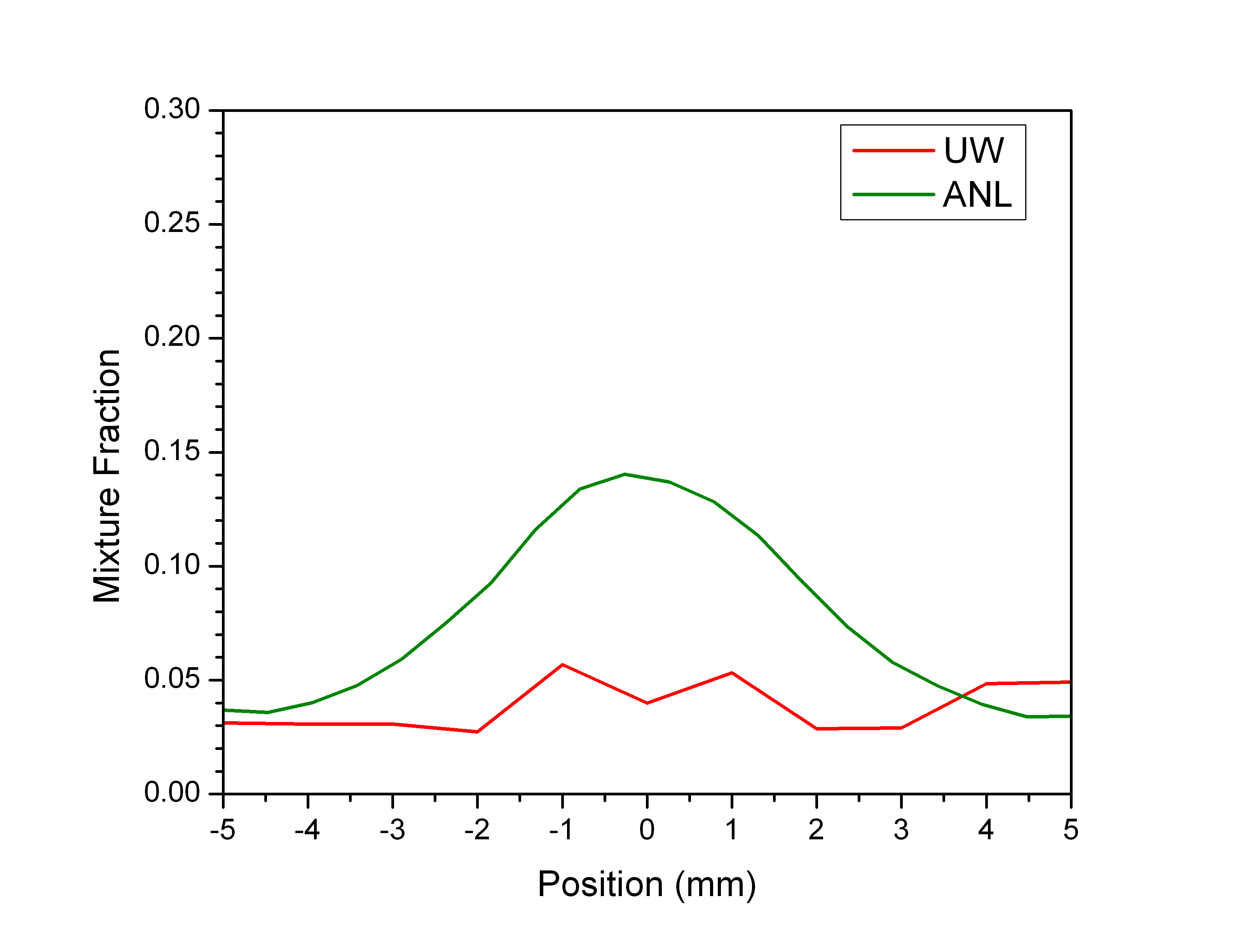 Mixture Fraction Profile – Dual-plume Profile
0.6 ms ASOI
1.0 ms ASOI
1.4 ms ASOI
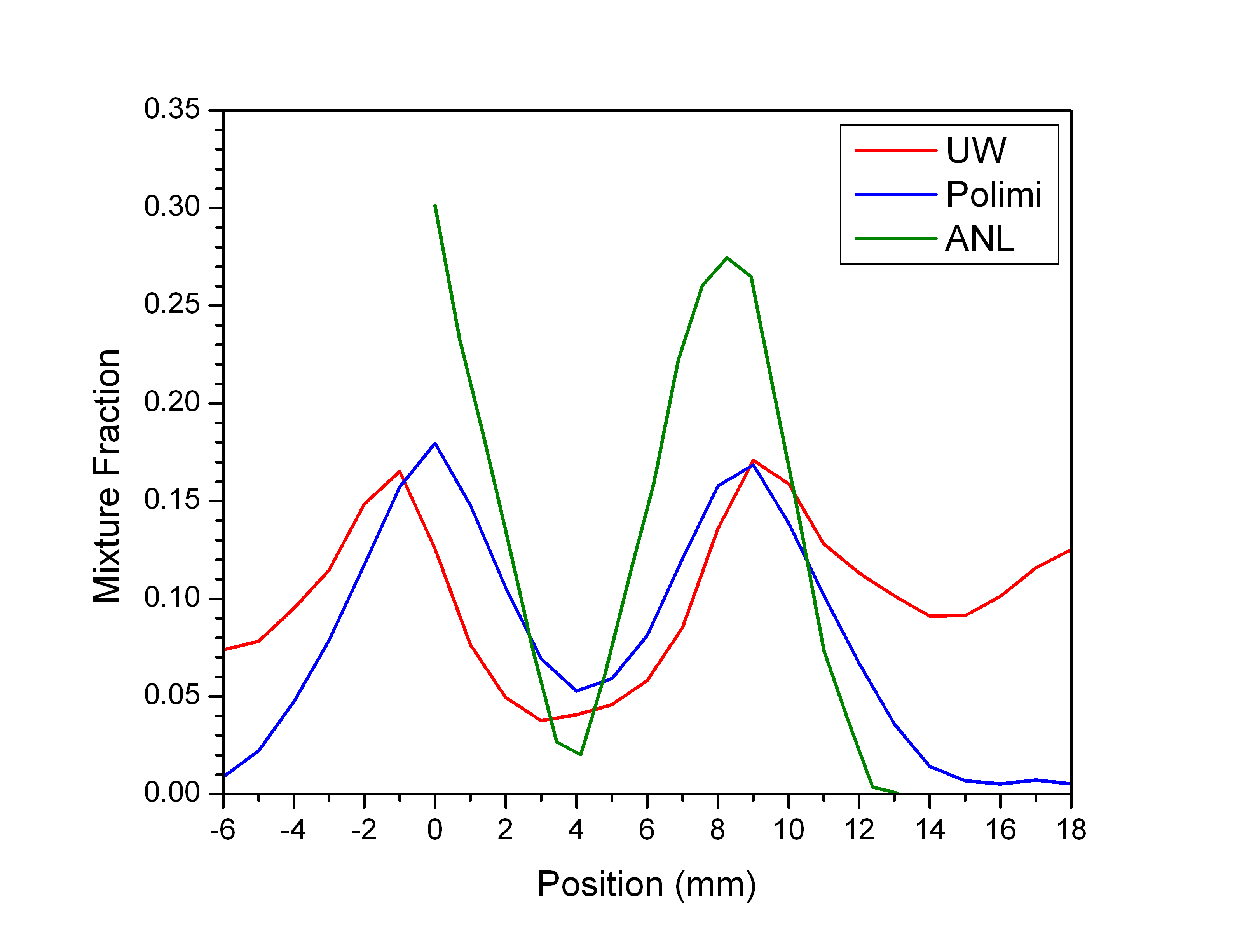 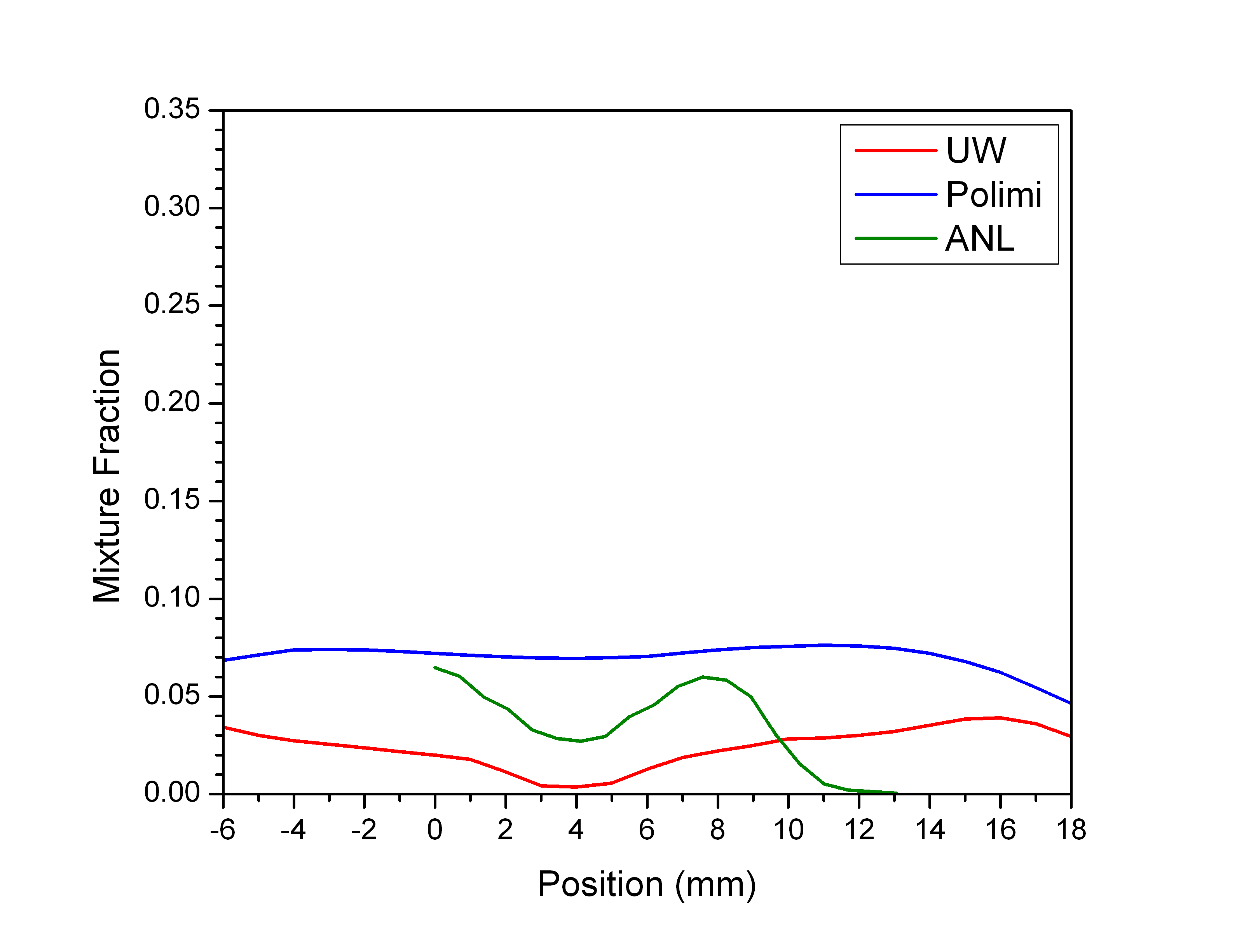 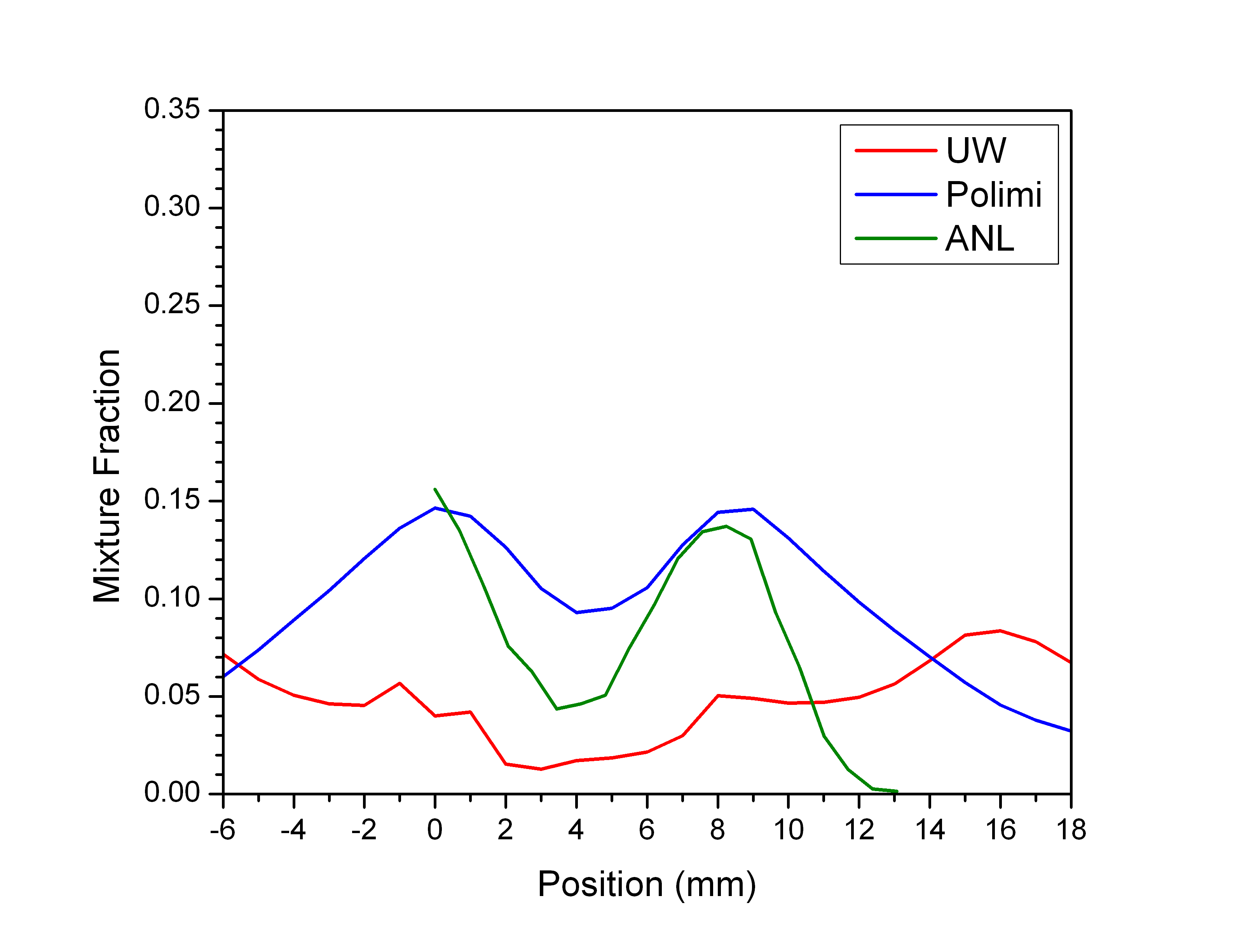 SMD Profile – Radial Profile
0.6 ms ASOI
1.0 ms ASOI
1.4 ms ASOI
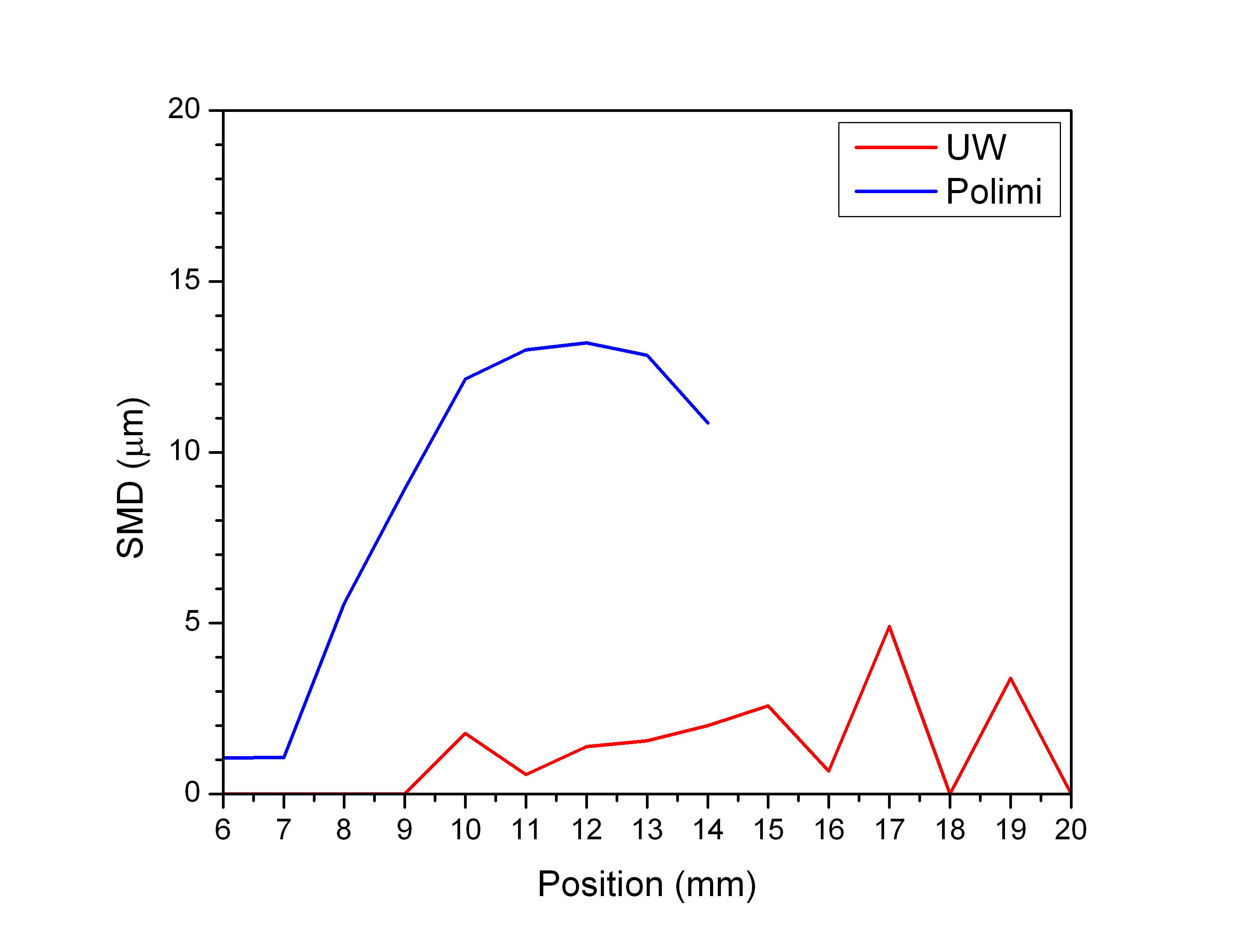 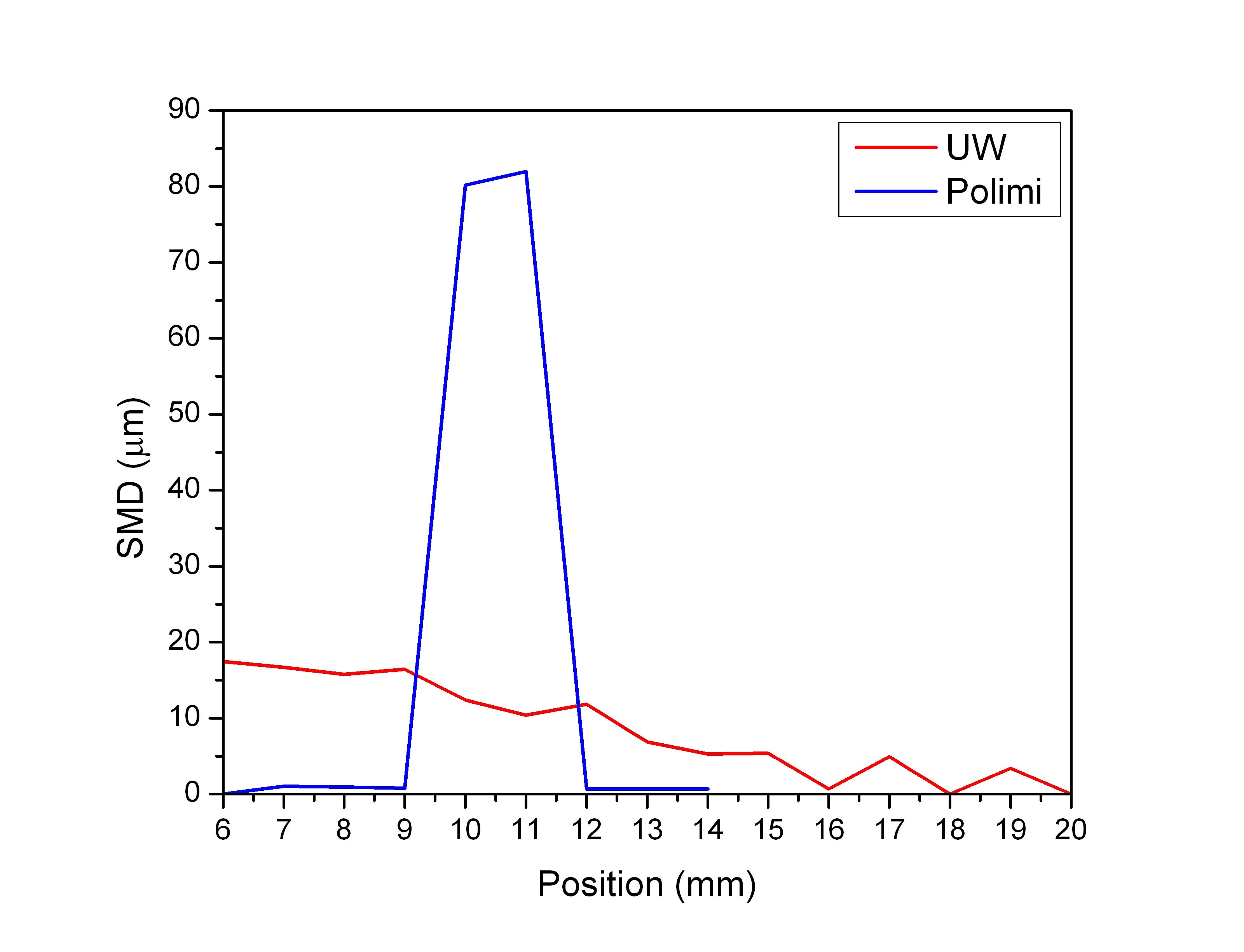 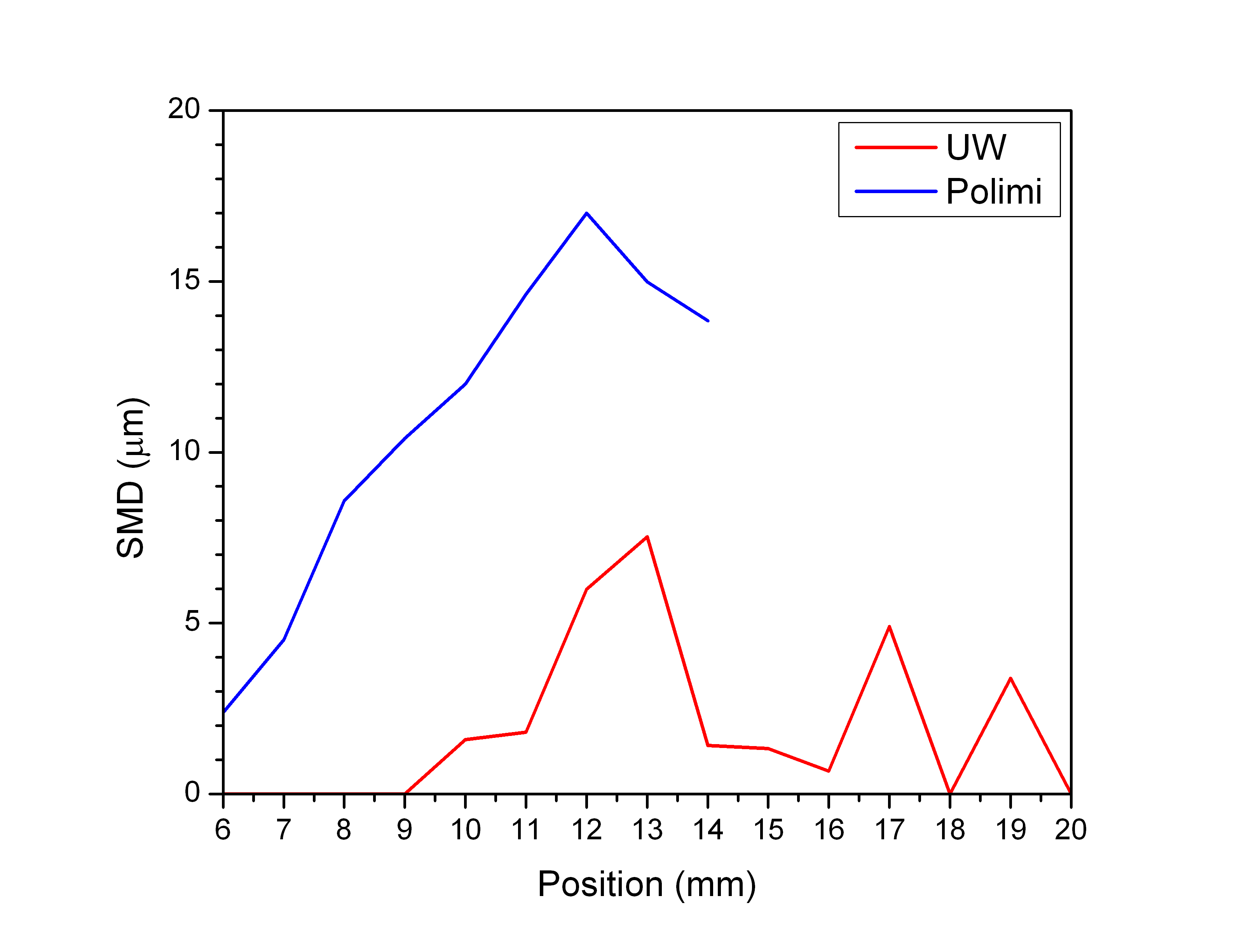 SMD Profile – Transverse Profile
0.6 ms ASOI
1.0 ms ASOI
1.4 ms ASOI
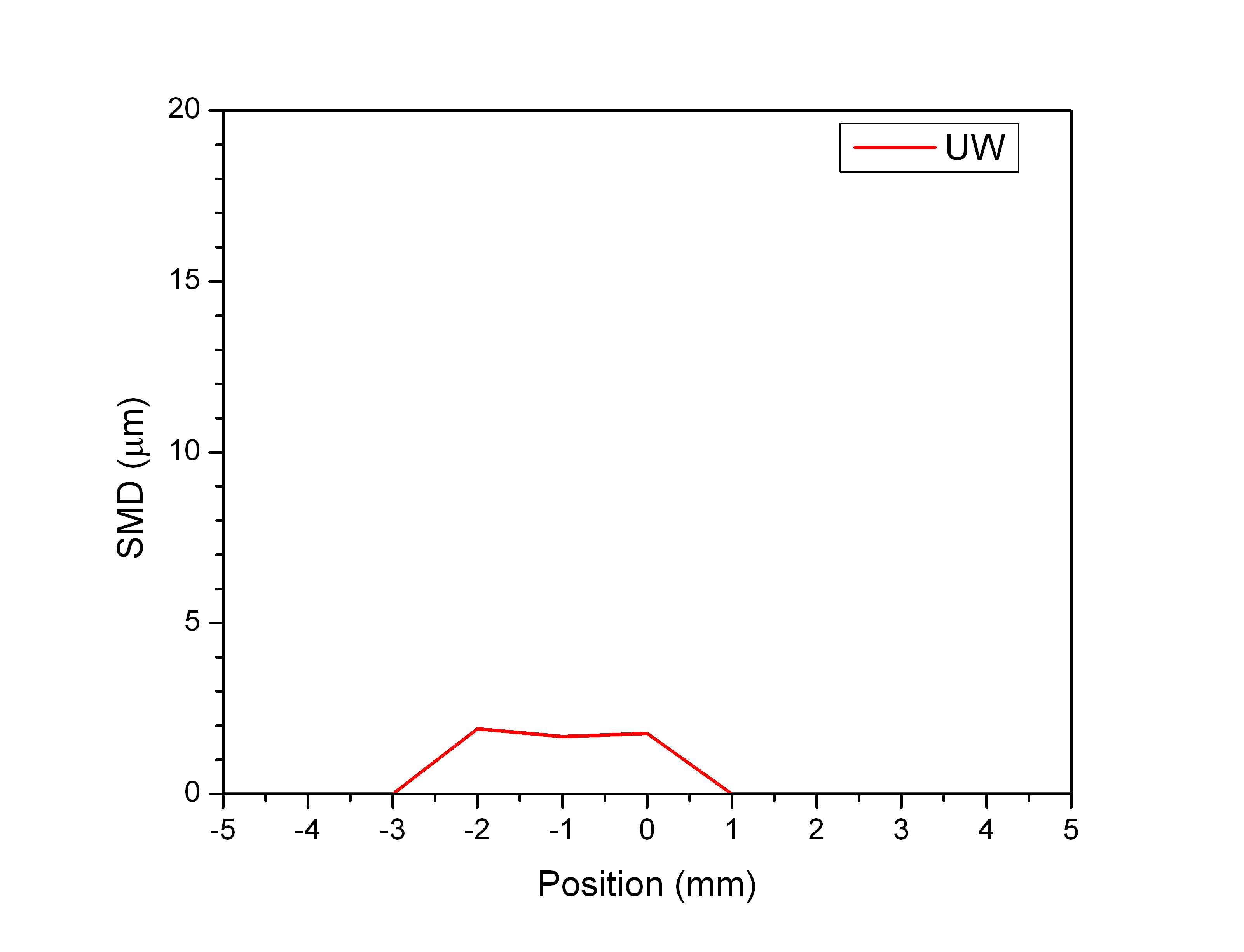 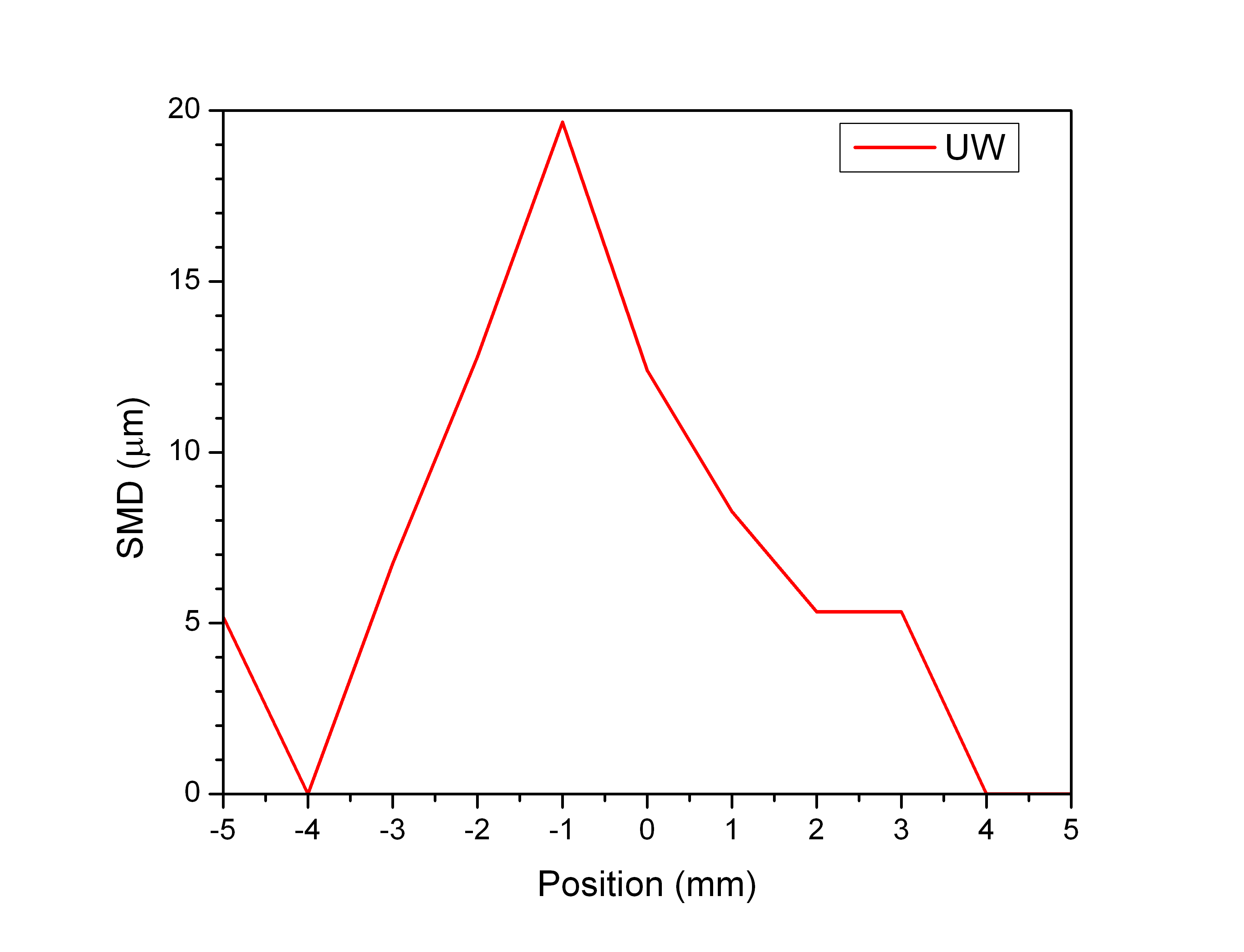 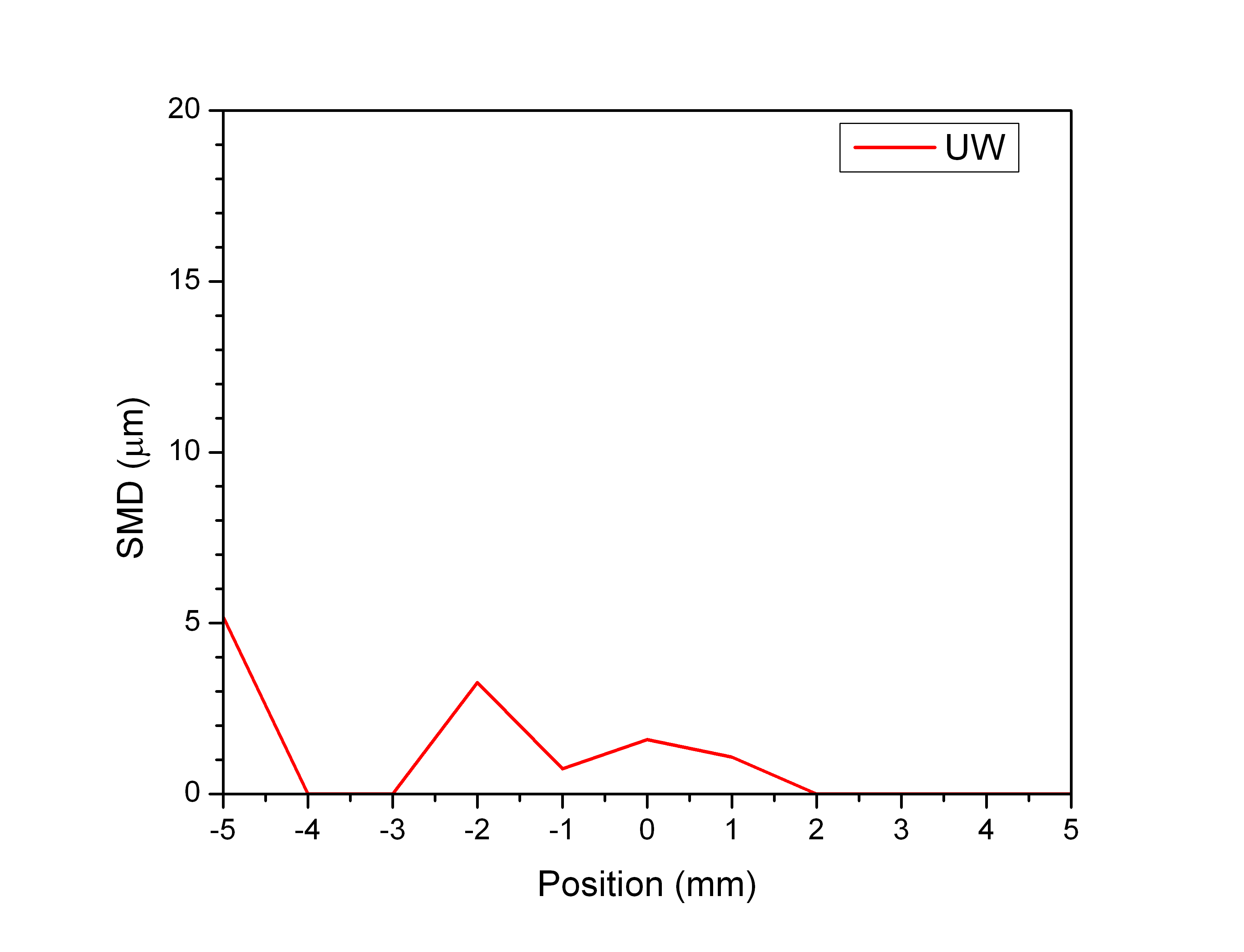 SMD Profile – Dual-plume Profile
0.6 ms ASOI
1.0 ms ASOI
1.4 ms ASOI
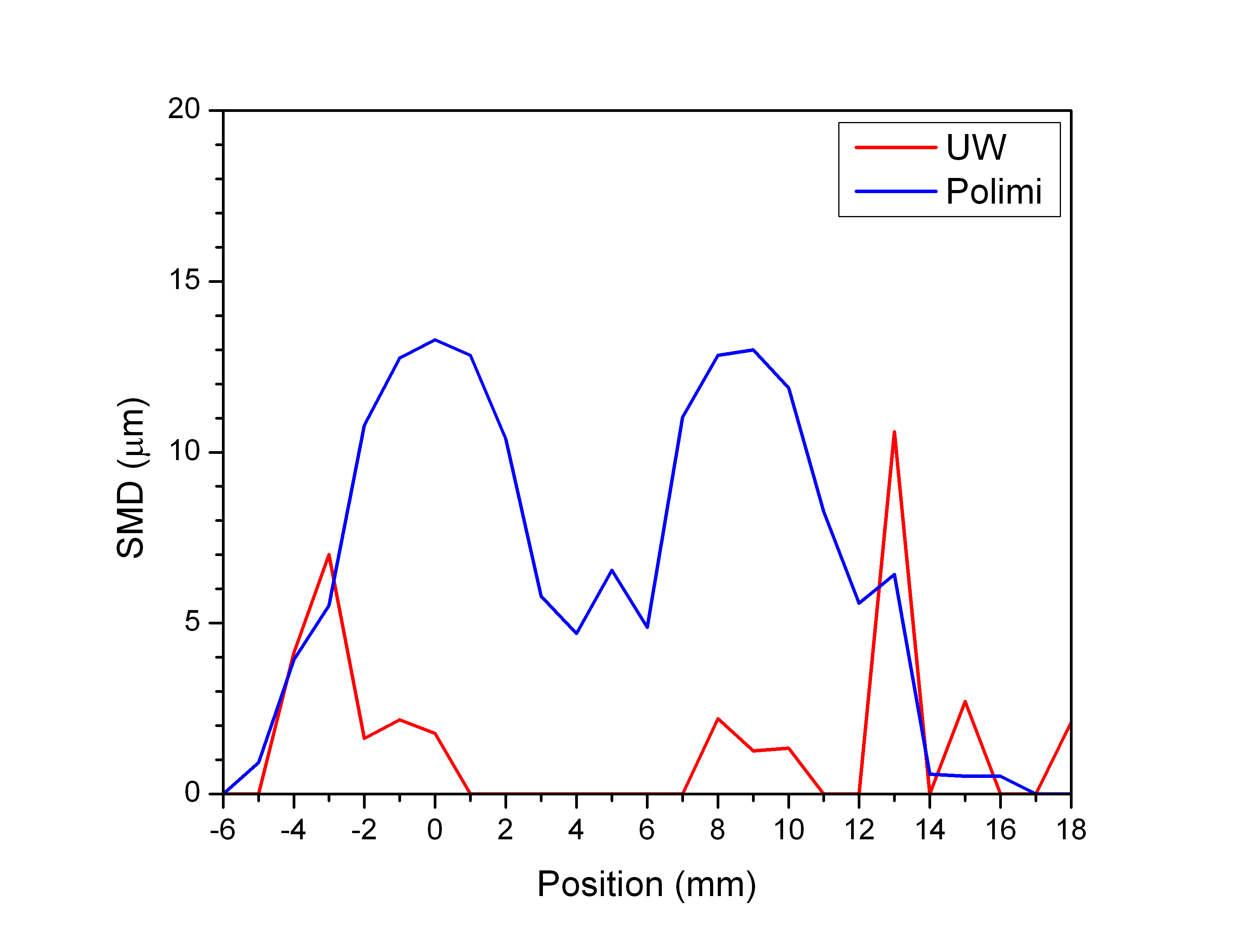 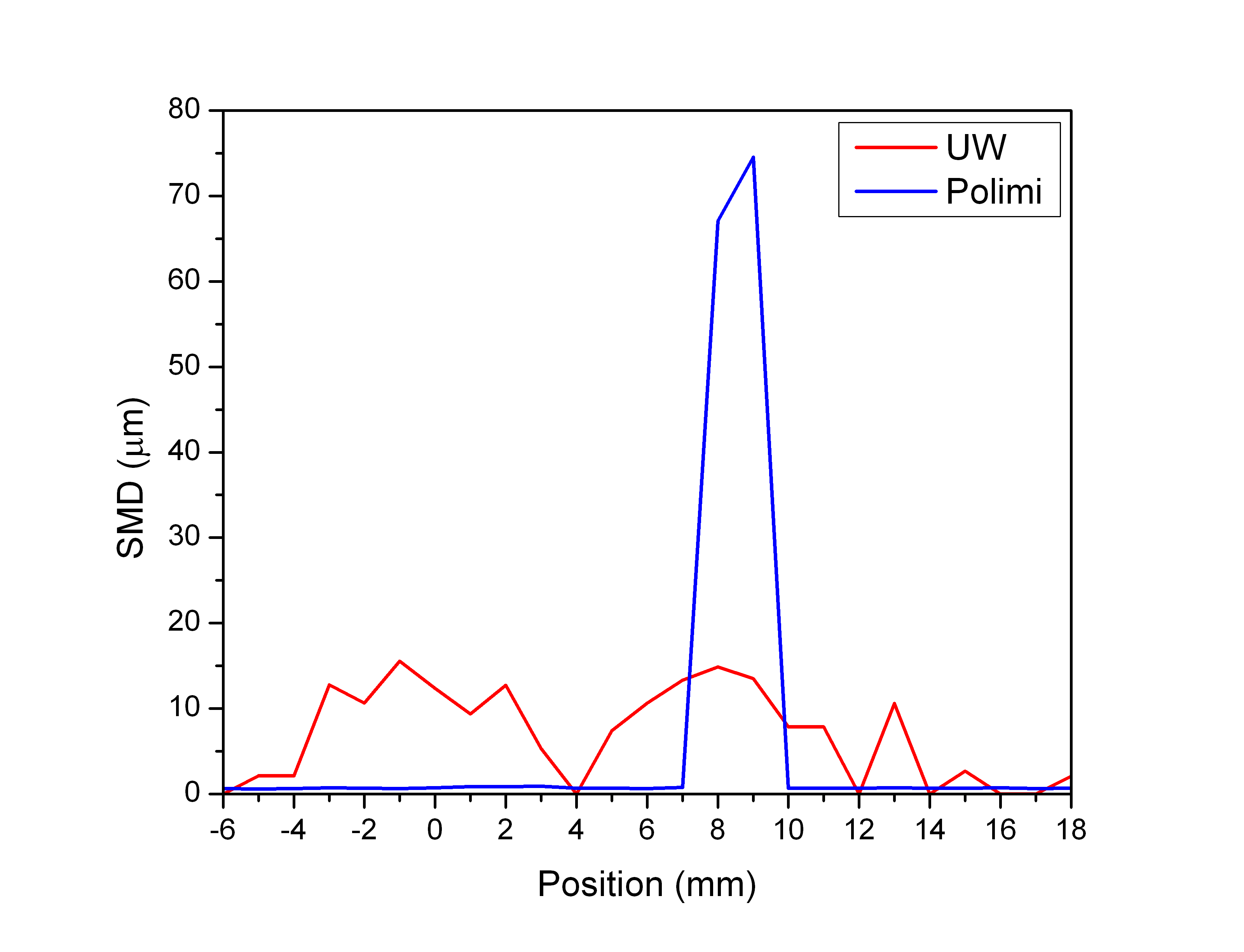 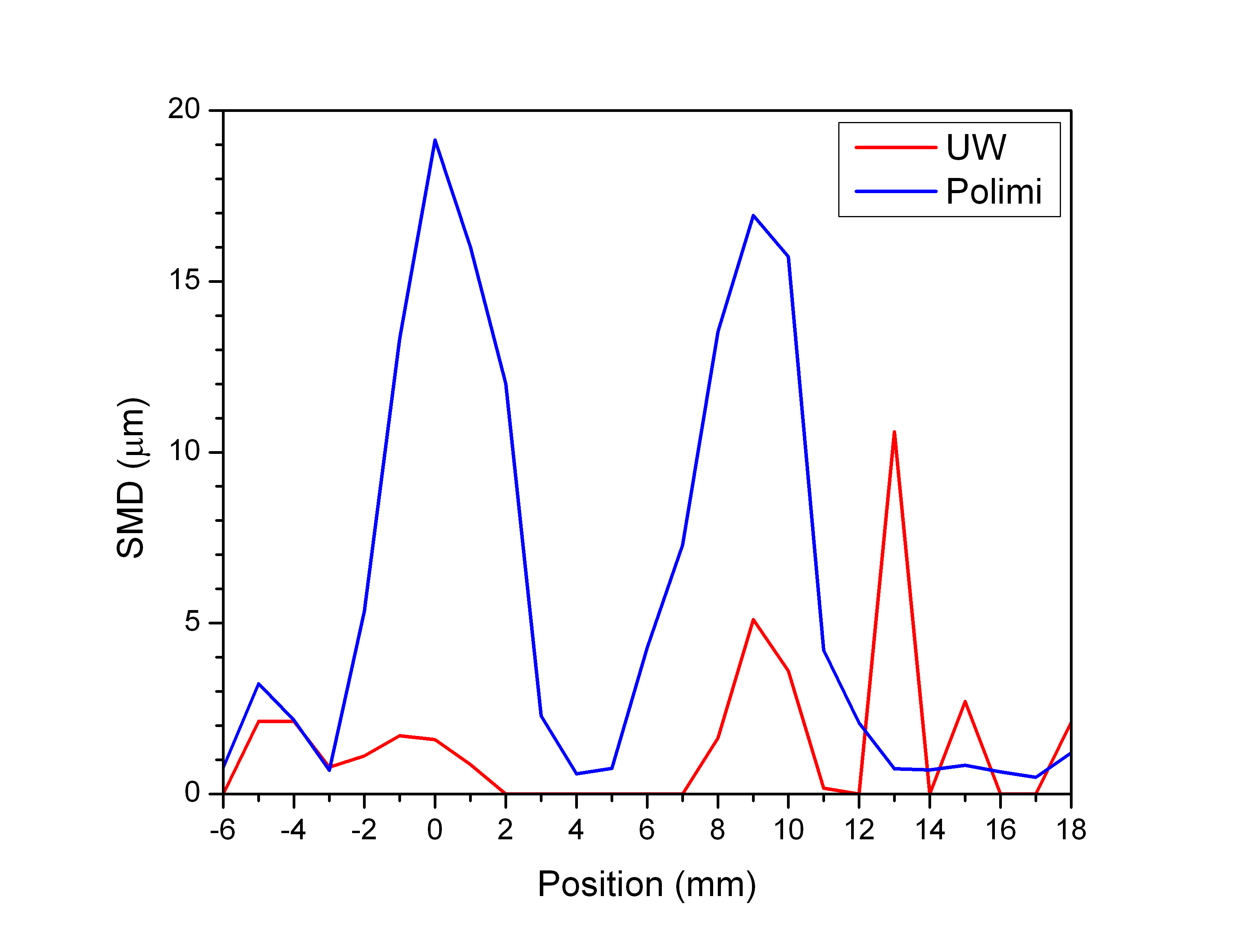 Summary
Penetration all similar to experimental data
Initial transients should be investigated more
Liquid vaporization time incorrect?
Best practice to compare liquid images?
Upstream (near-nozzle) vapor behavior, detached or not?
Some simulations may be under-resolved
Future Work
More accurate boundary conditions from experiments
Hole specific boundary conditions?
Parametric variations
Better ways to understand spray-to-spray interactions
Mixture Fraction Profile – Spray Axis
0.6 ms ASOI
Mixture Fraction Profile – Spray Axis
0.8 ms ASOI
Mixture Fraction Profile – Spray Axis
1.0 ms ASOI
Mixture Fraction Profile – Spray Axis
1.2 ms ASOI
Mixture Fraction Profile – Spray Axis
1.4 ms ASOI
Mixture Fraction Profile – Injector Axis
0.6 ms ASOI
Mixture Fraction Profile – Injector Axis
0.8 ms ASOI
Mixture Fraction Profile – Injector Axis
1.0 ms ASOI
Mixture Fraction Profile – Injector Axis
1.2 ms ASOI
Mixture Fraction Profile – Injector Axis
1.4 ms ASOI
Mixture Fraction Profile – Radial Profile
0.6 ms ASOI
Mixture Fraction Profile – Radial Profile
0.8 ms ASOI
Mixture Fraction Profile – Radial Profile
1.0 ms ASOI
Mixture Fraction Profile – Radial Profile
1.2 ms ASOI
Mixture Fraction Profile – Radial Profile
1.4 ms ASOI
Mixture Fraction Profile – Transverse Profile
0.6 ms ASOI
Mixture Fraction Profile – Transverse Profile
0.8 ms ASOI
Mixture Fraction Profile – Transverse Profile
1.0 ms ASOI
Mixture Fraction Profile – Transverse Profile
1.2 ms ASOI
Mixture Fraction Profile – Transverse Profile
1.4 ms ASOI
Mixture Fraction Profile – Dual-plume Profile
0.6 ms ASOI
Mixture Fraction Profile – Dual-plume Profile
0.8 ms ASOI
Mixture Fraction Profile – Dual-plume Profile
1.0 ms ASOI
Mixture Fraction Profile – Dual-plume Profile
1.4 ms ASOI
Mixture Fraction Profile – Dual-plume Profile
0.6 ms ASOI
SMD Profile – Radial Profile
0.6 ms ASOI
SMD Profile – Radial Profile
0.8 ms ASOI
SMD Profile – Radial Profile
1.0 ms ASOI
SMD Profile – Radial Profile
1.2 ms ASOI
SMD Profile – Radial Profile
1.4 ms ASOI
SMD Profile – Transverse Profile
0.6 ms ASOI
SMD Profile – Transverse Profile
0.8 ms ASOI
SMD Profile – Transverse Profile
1.0 ms ASOI
SMD Profile – Transverse Profile
1.2 ms ASOI
SMD Profile – Transverse Profile
1.4 ms ASOI
SMD Profile – Dual-plume Profile
0.6 ms ASOI
SMD Profile – Dual-plume Profile
0.8 ms ASOI
SMD Profile – Dual-plume Profile
1.0 ms ASOI
SMD Profile – Dual-plume Profile
1.2 ms ASOI
SMD Profile – Dual-plume Profile
1.4 ms ASOI